Chủ đề 7
CƠ THỂ NGƯỜI
Bài 28
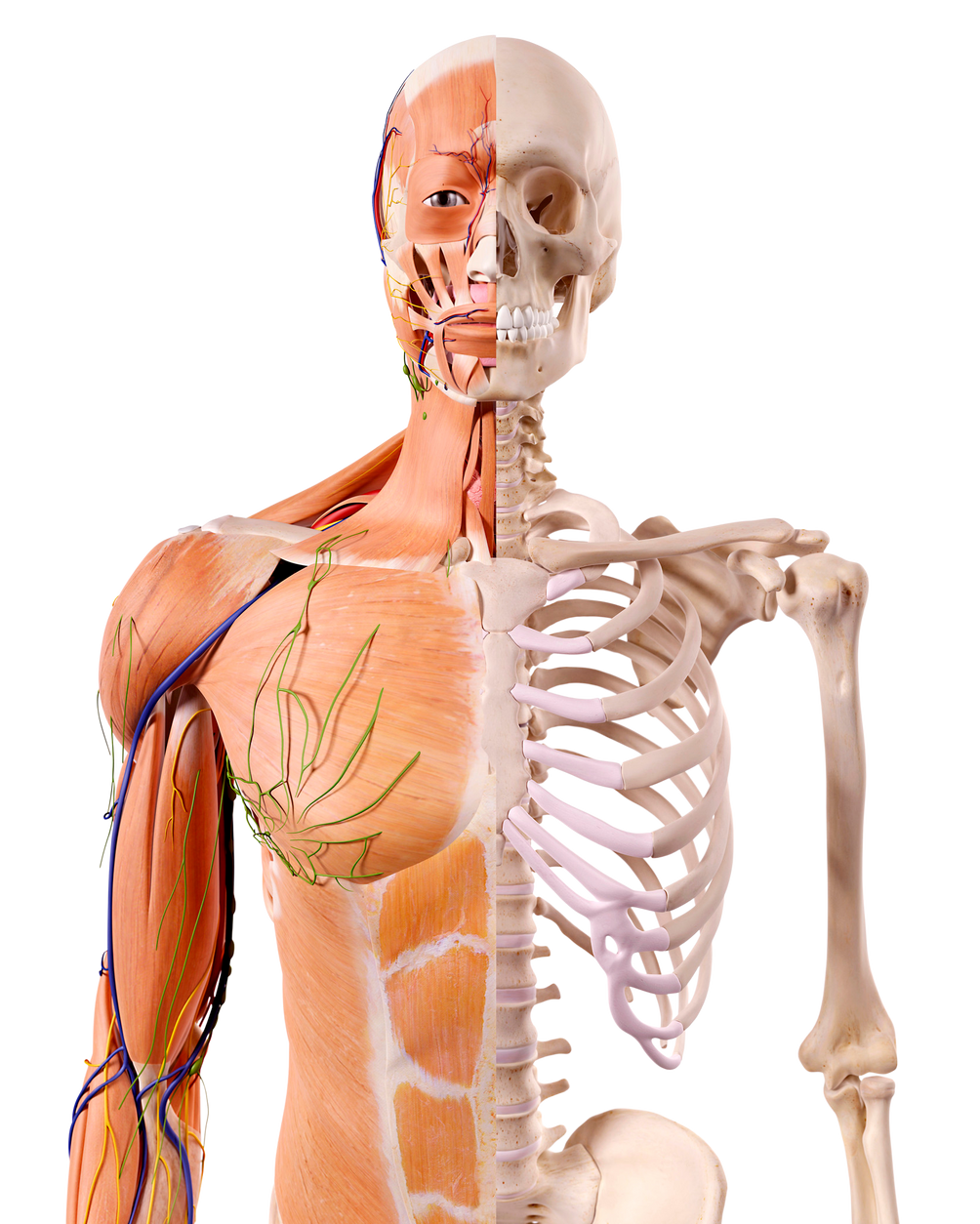 HỆ VẬN ĐỘNG
Ở NGƯỜI
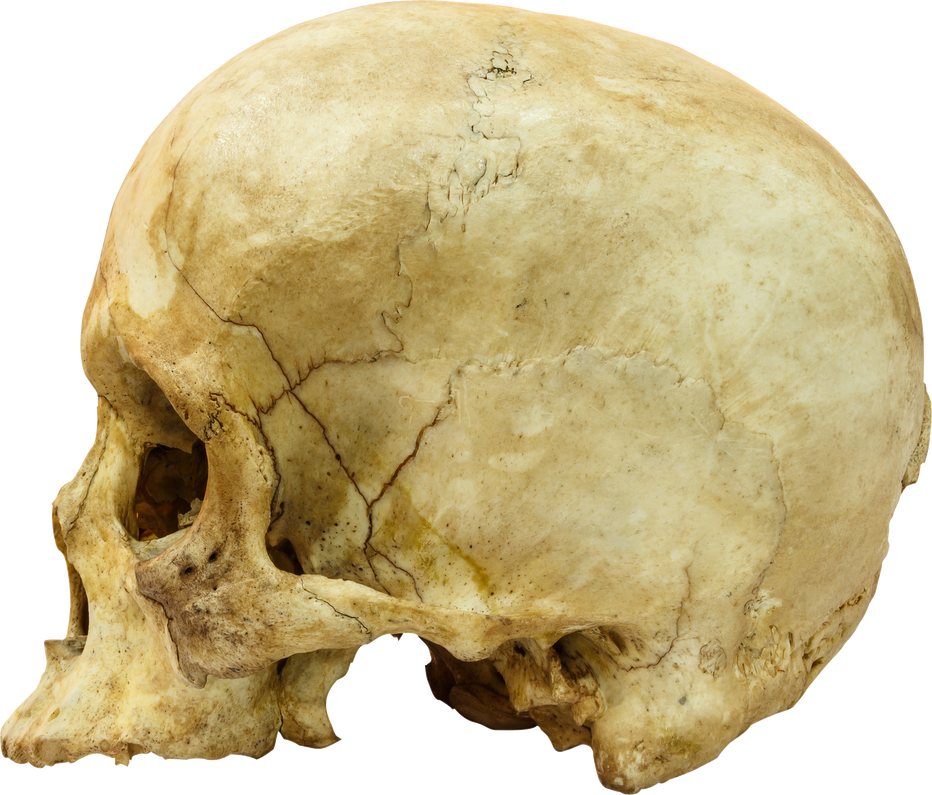 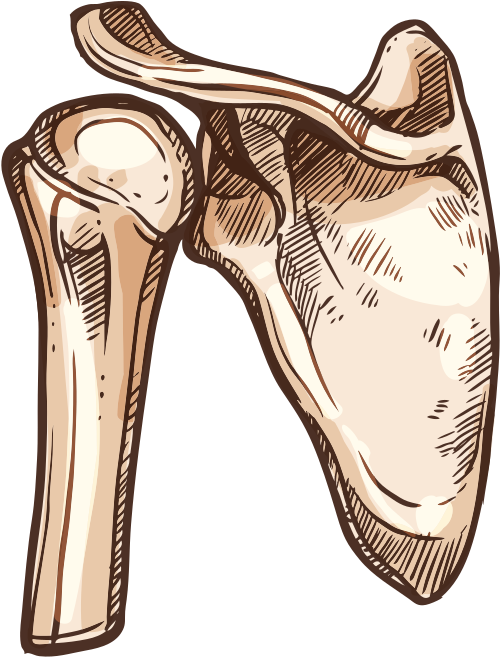 NỘI DUNG BÀI HỌC
I. SỰ PHÙ HỢP GIỮA CẤU TẠO VÀ CHỨC NĂNG CỦA HỆ VẬN ĐỘNG
II. SỰ PHỐI HỢP HOẠT ĐỘNG CỦA CƠ – XƯƠNG – KHỚP
III. BẢO VỆ HỆ VẬN ĐỘNG
IV. THỰC HÀNH SƠ CỨU VÀ BĂNG BÓ CHO NGƯỜI BỊ GÃY XƯƠNG
Vận động viên nâng được mức tạ lên đến hàng trăm kilôgam là nhờ những cơ quan nào? Em hãy nâng một vật vừa sức rồi chỉ ra sự phối hợp hoạt động của các cơ quan tham gia thực hiện động tác đó.
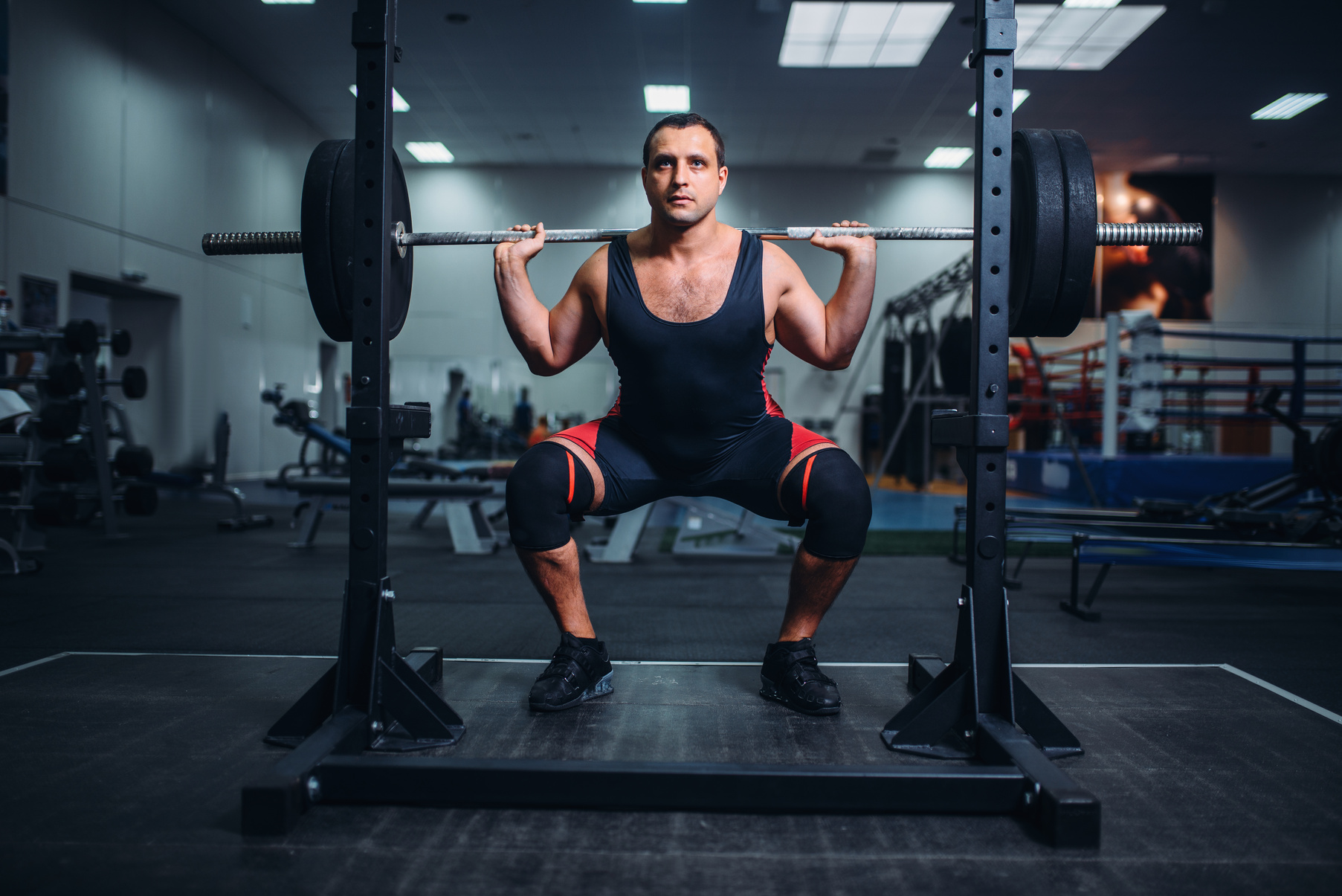 I. SỰ PHÙ HỢP GIỮA CẤU TẠO VÀ CHỨC NĂNG CỦA HỆ VẬN ĐỘNG
Khớp là bộ phận kết nối các xương trong cơ thể với nhau, giữ vai trò hỗ trợ cho các chuyển động của cơ thể
Xương có chức năng vận động, nâng đỡ cơ thể, bảo vệ các nội quan, sinh ra các tế bào máu, dự trữ và cân bằng chất khoáng
Quan sát hình và cho biết hệ vận động gồm những cơ quan nào?
Cơ vân là cơ bám vào xương, hoạt động theo ý muốn, có chức năng vận động, dự trữ và sinh nhiệt
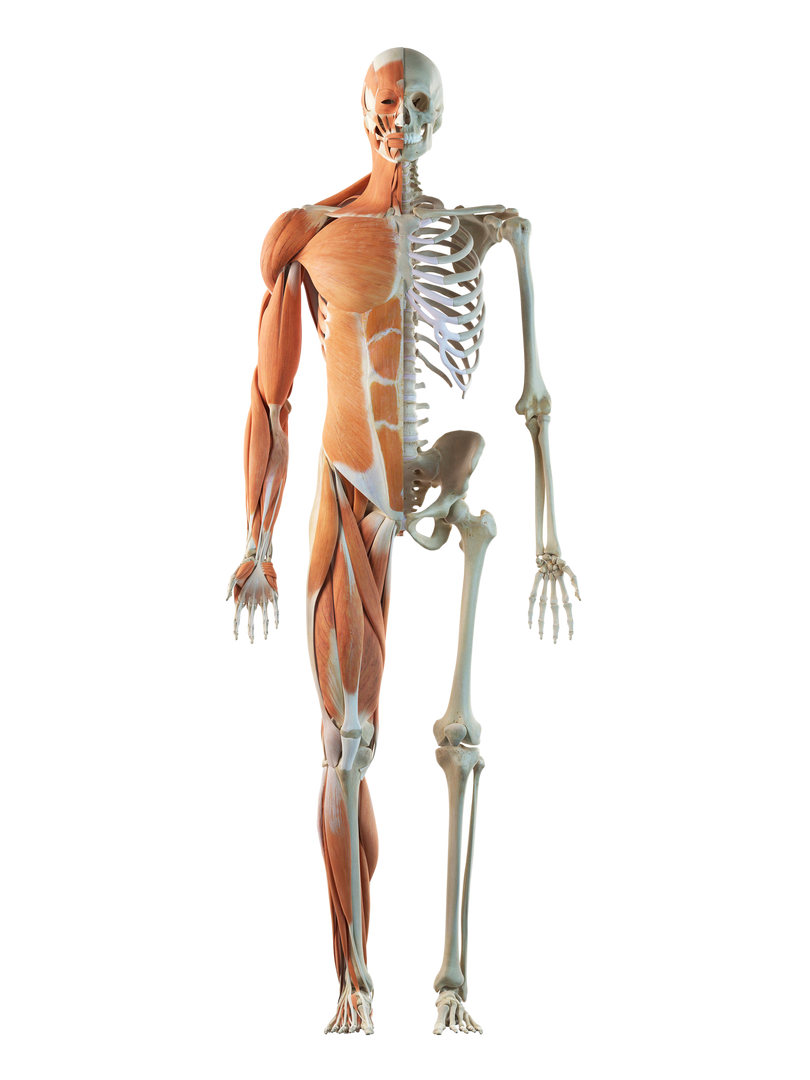 I. SỰ PHÙ HỢP GIỮA CẤU TẠO VÀ CHỨC NĂNG CỦA HỆ VẬN ĐỘNG
Quan sát hình, cho biết sự phù hợp giữa cấu tạo và chức năng của xương đùi
1. Cấu tạo của xương phù hợp với chức năng
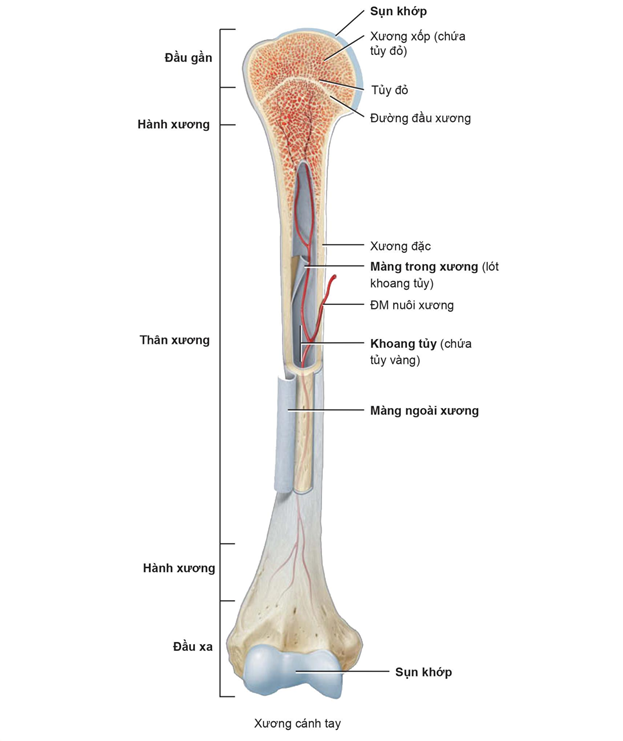 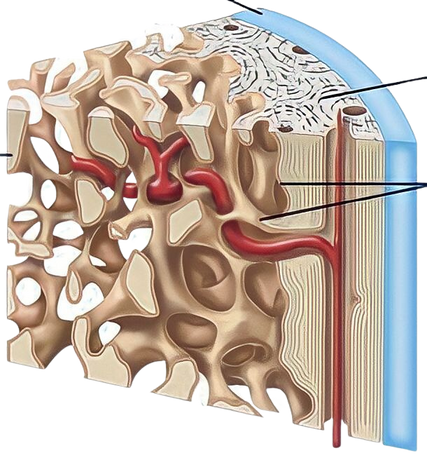 Xương đùi có cấu tạo phù hợp với chức năng nâng đỡ phần trên của cơ thể, giúp quá trình vận động dễ dàng hơn:
- Ở đầu xương có mô xương xốp gồm các tế bào xương tạo thành các nan xương sắp xếp theo hình vòng cung có tác dụng phân tán lực tác động.
- Phần thân xương có mô xương cứng gồm các tế bào xương sắp xếp đồng tâm làm tăng khả năng chịu lực của xương.
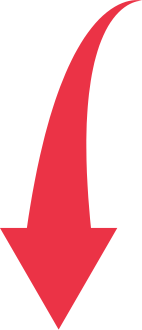 Chất hữu cơ gồm protein (chủ yếu là collagen), lipid và sacccharide, đảm bảo cho xương có tính đàn hồi
Chất vô cơ chủ yếu là muối calcium, muối phosphate đảm bảo cho xương có tính rắn chắc
I. SỰ PHÙ HỢP GIỮA CẤU TẠO VÀ CHỨC NĂNG CỦA HỆ VẬN ĐỘNG
1. Cấu tạo của xương phù hợp với chức năng
Sự phù hợp giữa cấu tạo và chức năng được thể hiện ở
Hình dạng
Cấu trúc
Thành phần hóa học
Thành phần hóa học của xương người gồm: nước, chất hữu cơ và chất vô cơ
I. SỰ PHÙ HỢP GIỮA CẤU TẠO VÀ CHỨC NĂNG CỦA HỆ VẬN ĐỘNG
1. Cấu tạo của xương phù hợp với chức năng
Sự phù hợp giữa cấu tạo và chức năng được thể hiện ở
Hình dạng
Cấu trúc
Thành phần hóa học
Ở mỗi vị trí, hình dạng của xương phù hợp với chức năng mà xương đó đảm nhiệm
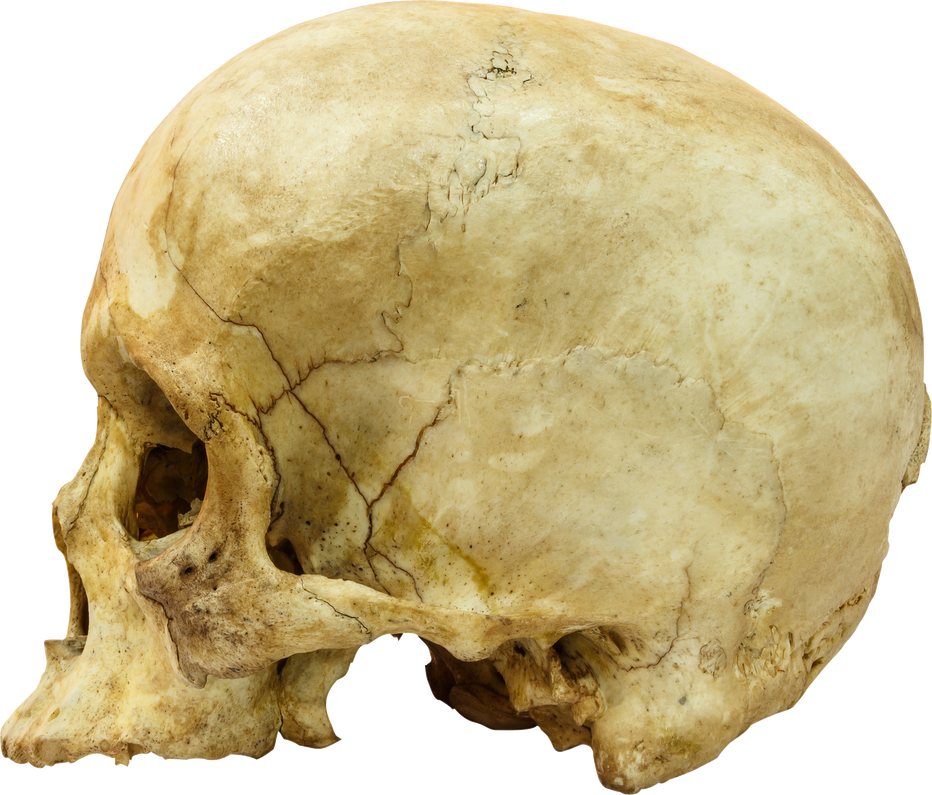 Hộp sọ gồm các xương dẹt phù hợp với chức năng bảo vệ
I. SỰ PHÙ HỢP GIỮA CẤU TẠO VÀ CHỨC NĂNG CỦA HỆ VẬN ĐỘNG
1. Cấu tạo của xương phù hợp với chức năng
Sự phù hợp giữa cấu tạo và chức năng được thể hiện ở
Hình dạng
Cấu trúc
Thành phần hóa học
Ở mỗi vị trí, hình dạng của xương phù hợp với chức năng mà xương đó đảm nhiệm
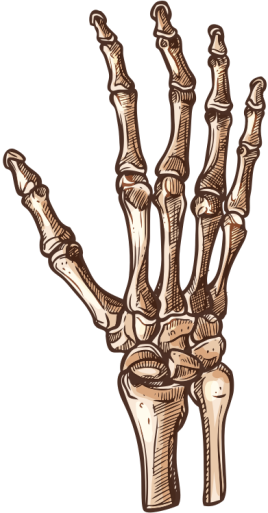 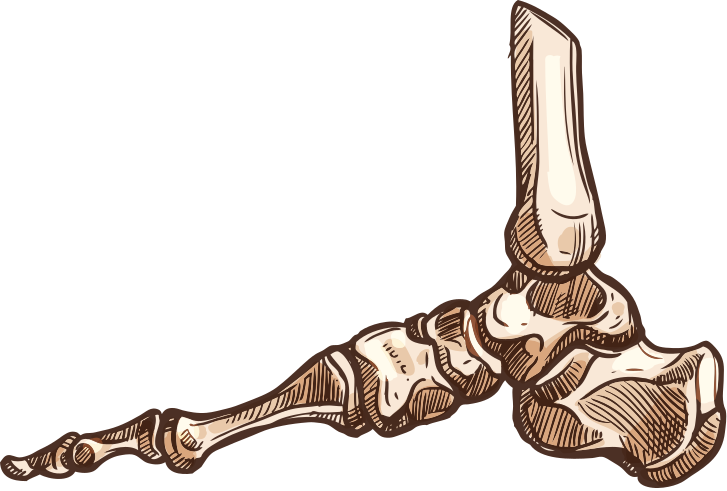 Cổ tay, cổ chân gồm các xương ngắn phù hợp với các cử động linh hoạt
I. SỰ PHÙ HỢP GIỮA CẤU TẠO VÀ CHỨC NĂNG CỦA HỆ VẬN ĐỘNG
1. Cấu tạo của xương phù hợp với chức năng
Sự phù hợp giữa cấu tạo và chức năng được thể hiện ở
Hình dạng
Cấu trúc
Thành phần hóa học
Đặc điểm cấu trúc của xương phù hợp với chức năng
Tính vững chắc của xương đùi được thể hiện: ở đầu xương có mô xương xốp gồm các tế bào xương tạo thành các nan xương sắp xếp theo hình vòng cung có tác dụng phân tán lực tác động: phần thân xương có mô xương cứng gồm các tế bào xương sắp xếp đồng tâm làm tăng khả năng chịu lực của xương
Xương 3: đốt lên ngọn lửa đèn cồn cho đến khi không còn thấy khói bay lên
Xương 1: để nguyên
Xương 2: ngâm trong dung dịch HCl 10% khoảng 15 phút
I. SỰ PHÙ HỢP GIỮA CẤU TẠO VÀ CHỨC NĂNG CỦA HỆ VẬN ĐỘNG
Tiến hành thí nghiệm, sau đó uốn cong xương, bóp nhẹ đầu xương và quan sát hiện tượng. Kết quả thí nghiệm thể hiện ở bảng
1. Cấu tạo của xương phù hợp với chức năng
1. Thành phần hóa học của xương động vật cũng tương tự xương người. Thực hiện thí nghiệm với ba chiếc xương đùi ếch như sau:
Vận dụng kiến thức về phản ứng của acid, phản ứng cháy và thành phần hóa học của xương, giải thích kết quả thí nghiệm
I. SỰ PHÙ HỢP GIỮA CẤU TẠO VÀ CHỨC NĂNG CỦA HỆ VẬN ĐỘNG
1. Cấu tạo của xương phù hợp với chức năng
I. SỰ PHÙ HỢP GIỮA CẤU TẠO VÀ CHỨC NĂNG CỦA HỆ VẬN ĐỘNG
Nêu tên, vị trí một khớp trong cơ thể. Cho biết khớp đó thuộc loại khớp gì và chức năng của nó
a) Khớp bất động
2. Cấu tạo của khớp phù hợp với chức năng
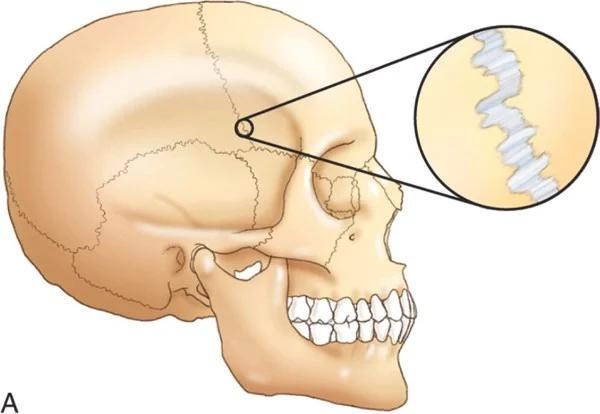 Khớp ở hộp sọ
I. SỰ PHÙ HỢP GIỮA CẤU TẠO VÀ CHỨC NĂNG CỦA HỆ VẬN ĐỘNG
Nêu tên, vị trí một khớp trong cơ thể. Cho biết khớp đó thuộc loại khớp gì và chức năng của nó
a) Khớp bất động
2. Cấu tạo của khớp phù hợp với chức năng
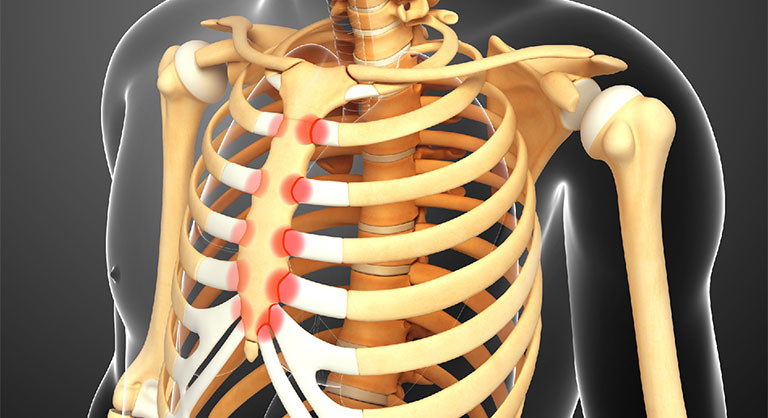 Khớp giữa xương sườn và xương ức
I. SỰ PHÙ HỢP GIỮA CẤU TẠO VÀ CHỨC NĂNG CỦA HỆ VẬN ĐỘNG
Nêu tên, vị trí một khớp trong cơ thể. Cho biết khớp đó thuộc loại khớp gì và chức năng của nó
b) Khớp động
2. Cấu tạo của khớp phù hợp với chức năng
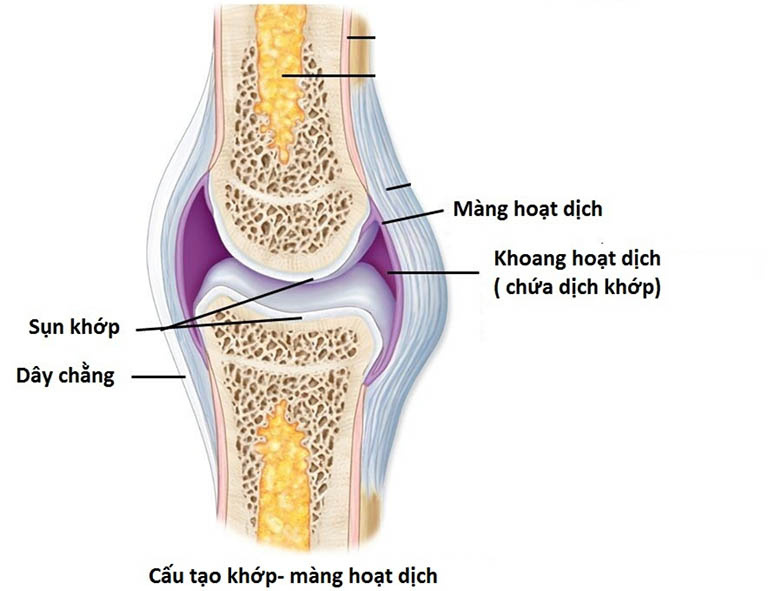 Khớp gối
I. SỰ PHÙ HỢP GIỮA CẤU TẠO VÀ CHỨC NĂNG CỦA HỆ VẬN ĐỘNG
Nêu tên, vị trí một khớp trong cơ thể. Cho biết khớp đó thuộc loại khớp gì và chức năng của nó
c) Khớp bán động
2. Cấu tạo của khớp phù hợp với chức năng
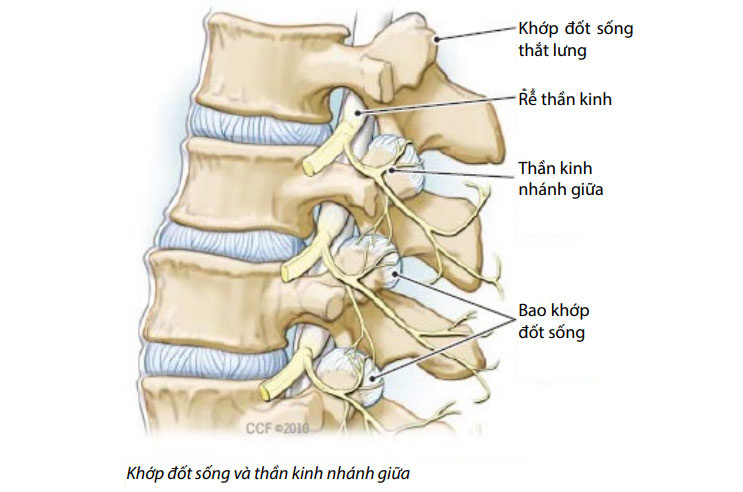 Khớp giữa các
đốt sống
Các xương ở hộp sọ liên kết với nhau bằng khớp bất động phù hợp với chức năng bảo vệ não, cơ quan thị giác, thính giác,…
Các xương đốt sống liên kết với nhau bằng khớp bán động nên cột sống có thể cử động ở mức độ nhất định và bảo vệ tủy sống
Các xương ở đầu gối liên kết với nhau bằng khớp động nên cử động một các dễ dàng
I. SỰ PHÙ HỢP GIỮA CẤU TẠO VÀ CHỨC NĂNG CỦA HỆ VẬN ĐỘNG
2. Cấu tạo của khớp phù hợp với chức năng
Mỗi loại khớp cho phép các xương hoạt động ở các mức độ khác nhau phù hợp với chức năng
I. SỰ PHÙ HỢP GIỮA CẤU TẠO VÀ CHỨC NĂNG CỦA HỆ VẬN ĐỘNG
Quan sát hình, nêu cấu tạo của một bắp cơ. Từ đó, chỉ ra sự phù hợp giữa cấu tạo và chức năng của cơ trong vận động
3. Cấu tạo của cơ vân phù hợp với chức năng
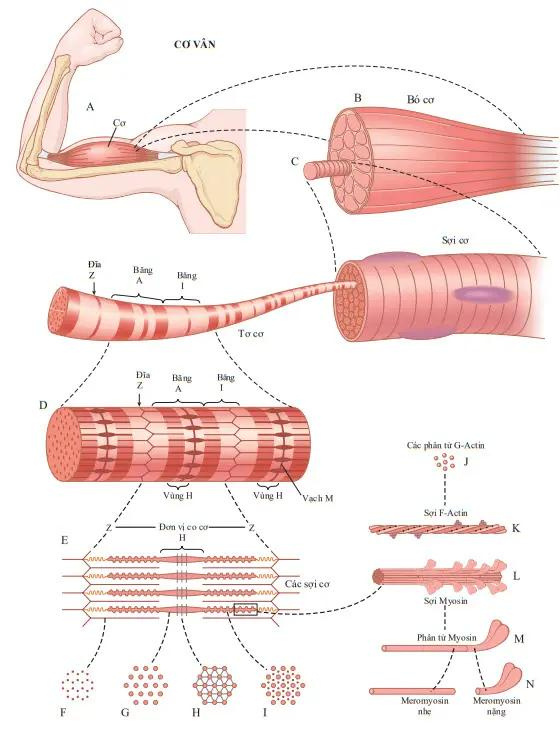 - Cấu tạo của một bắp cơ: Mỗi bắp cơ được cấu tạo từ nhiều bó sợi cơ, mỗi bó sợi cơ gồm rất nhiều sợi cơ, mỗi sợi cơ gồm nhiều tơ cơ.
- Sự phù hợp giữa cấu tạo và chức năng của cơ trong vận động:
	+ Hai đầu bắp cơ có gân bám vào các xương qua khớp. Trong bắp cơ, các tơ cơ nằm song song theo chiều dọc của sợi cơ. Mà tơ cơ có khả năng thay đổi chiều dài dẫn đến sự co, dãn của bắp cơ kéo theo sự cử động của xương tạo nên sự vận động.
	+ Sự thay đổi chiều dài và đường kính của bắp cơ giúp quyết định độ lớn của lực cơ sinh ra, đảm bảo độ lớn của lực phù hợp với cử động.
I. SỰ PHÙ HỢP GIỮA CẤU TẠO VÀ CHỨC NĂNG CỦA HỆ VẬN ĐỘNG
3. Cấu tạo của cơ vân phù hợp với chức năng
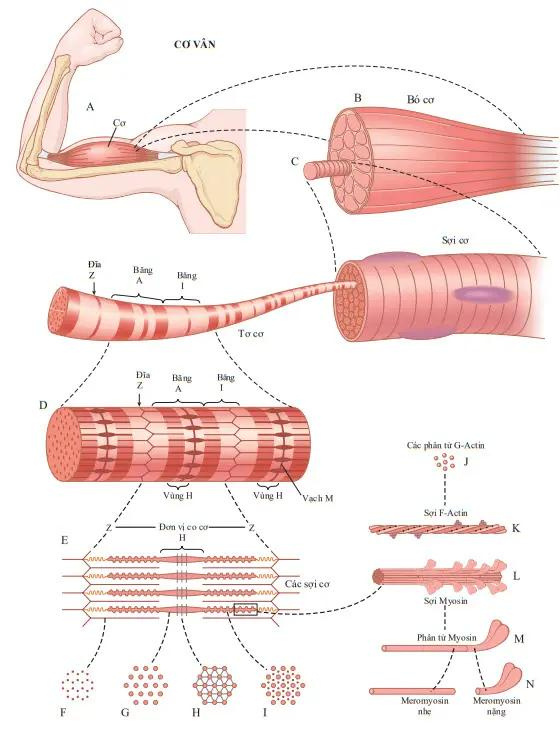 Trong bắp cơ, các tơ cơ nằm song song theo chiều dọc của sợi cơ
Tơ cơ có khả năng thay đổi chiều dài và đường kính của bắp cơ
Mỗi động tác vận động có sự phối hợp hoạt động của nhiều cơ
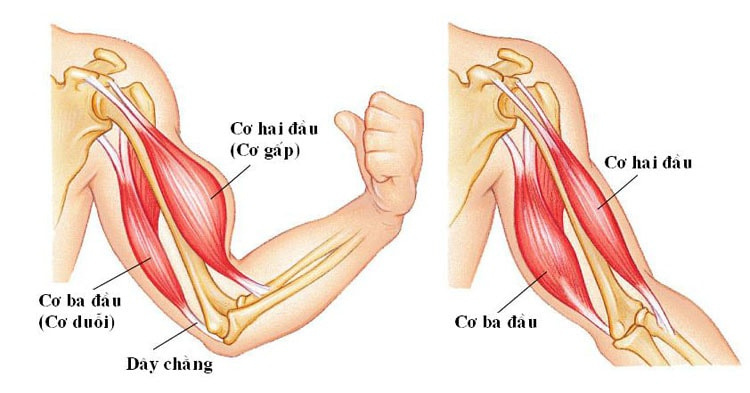 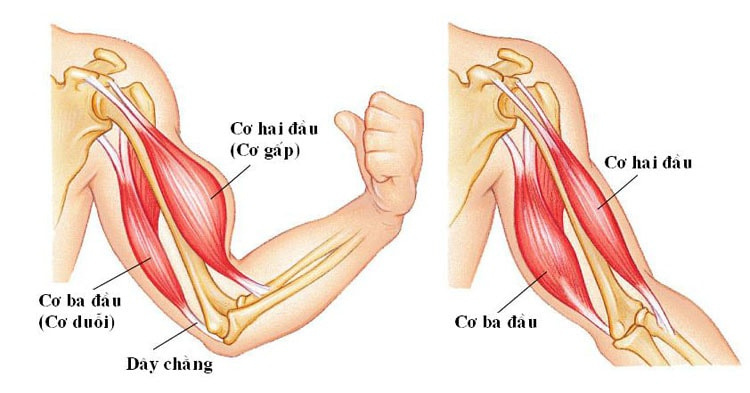 II. SỰ PHỐI HỢP HOẠT ĐỘNG CỦA CƠ – XƯƠNG – KHỚP
Quan sát hình và dựa vào nguyên tắc đòn bẩy, cho biết cơ, xương, khớp phối hợp với nhau như thế nào khi ta co cơ
Sự phối hợp của cơ, xương, khớp khi nâng một quả tạ: Xương cánh tay kết nối với xương trụ, xương quay ở cẳng tay thông qua khớp khuỷu tạo thành cấu trúc có dạng đòn bẩy, trong đó, khớp khuỷu đóng vai trò là điểm tựa. Khi thực hiện hoạt động, cơ nhị đầu cánh tay co tạo nên một lực hướng lên (ngược hướng với trọng lực của quả tạ qua điểm tựa là khớp khuỷu), giúp kéo xương quay nâng lên so với xương trụ. Đồng thời, cơ tam đầu cánh tay dãn giúp cố định khớp khuỷu. Nhờ đó, cánh tay co lên giúp quả tạ được nâng lên.
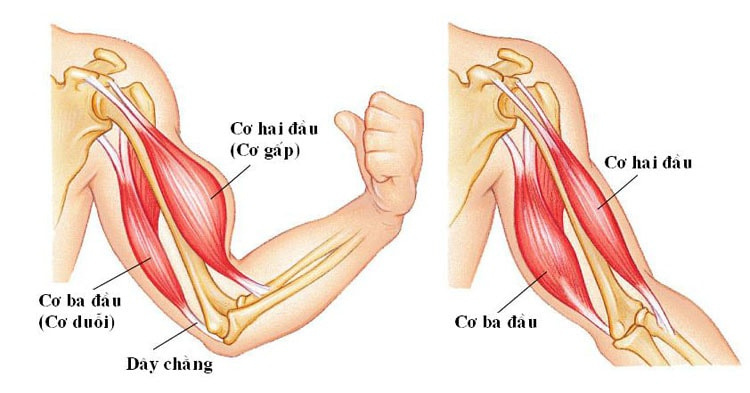 II. SỰ PHỐI HỢP HOẠT ĐỘNG CỦA CƠ – XƯƠNG – KHỚP
Nhờ sự điều khiển của hệ thần kinh, cơ co dãn, phối hợp cùng sự hoạt động của các khớp làm xương chuyển động
Sự sắp xếp của xương, khớp, cơ hình thành nên cấu trúc có dạng đòn bẩy. Trong đó, khớp hình thành nên điểm tựa, sự co cơ tạo nên lực kéo làm xương di chuyển tạo sự vận động của cơ thể
Xác định điểm tựa, lực và trọng lực
Nhận xét về vị trí của điểm tựa so với lực và trọng lực
II. SỰ PHỐI HỢP HOẠT ĐỘNG CỦA CƠ – XƯƠNG – KHỚP
Khi ngửa đầu và kiễng chân, dựa vào nguyên tắc đòn bẩy:
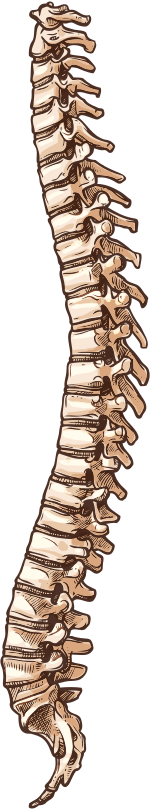 Đáp án
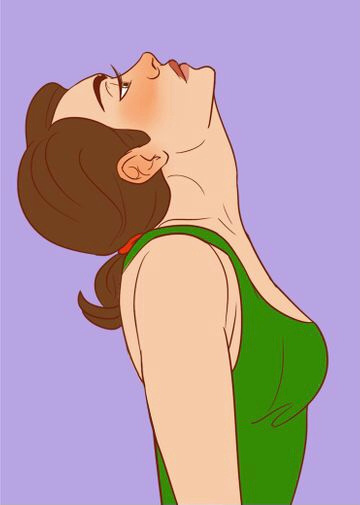 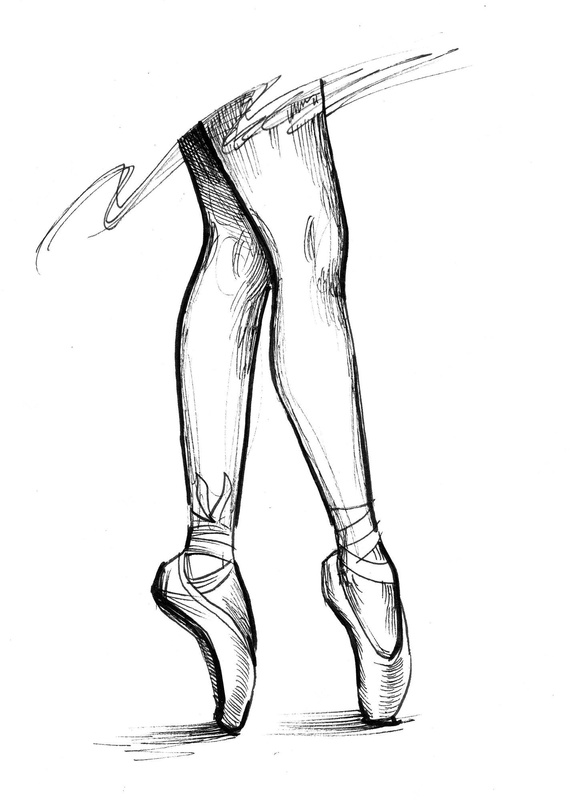 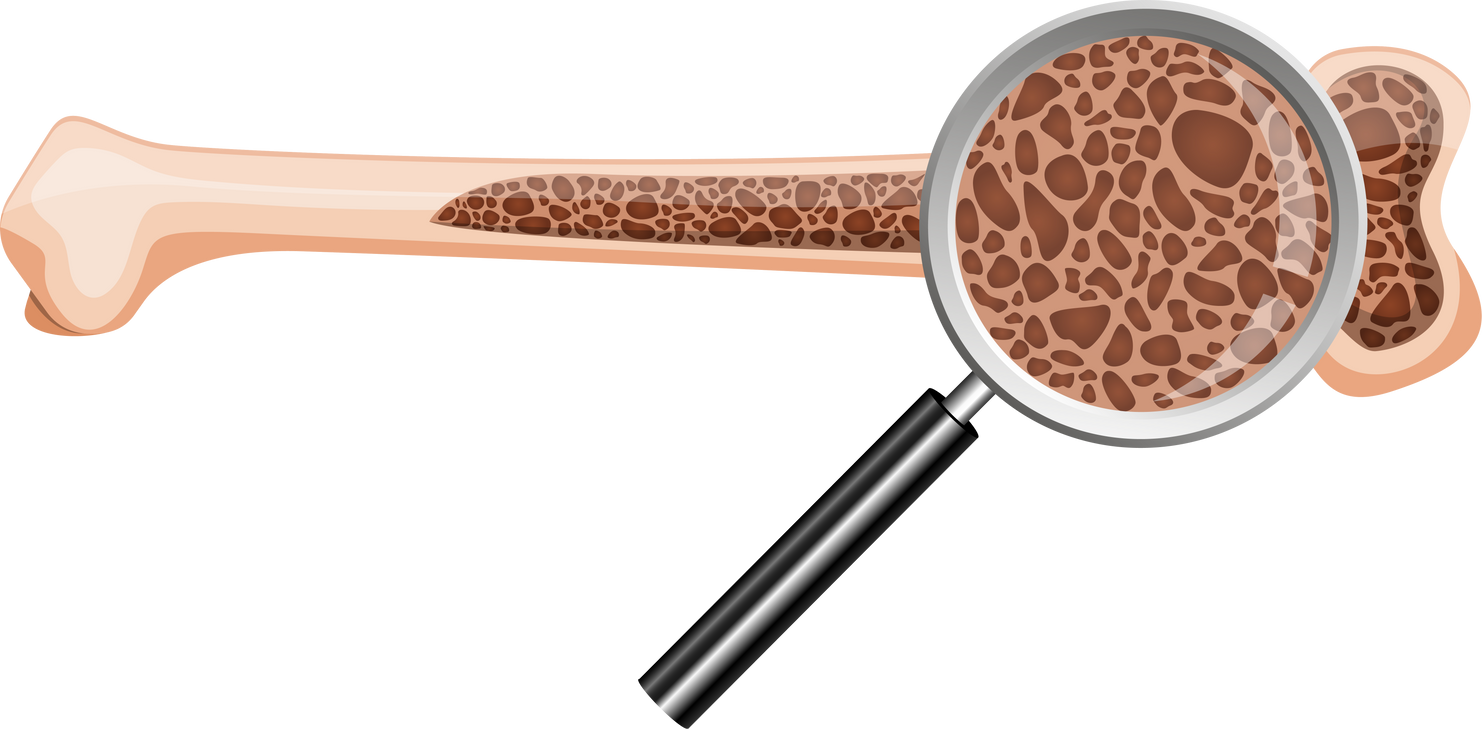 1. Vai trò của thể dục, thể thao với sức khỏe và hệ vận động
Quan sát hình và cho biết tập thể dục, thể thao có ý nghĩa như thế nào đối với sức khỏe và hệ vận động. Giải thích
III. BẢO VỆ HỆ VẬN ĐỘNG
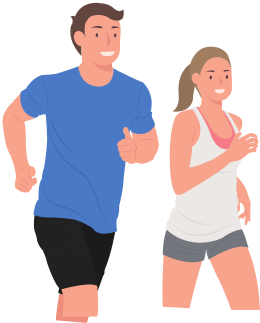 Tim đập nhanh hơn và máu chảy nhanh hơn nên cơ tim và thành mạch khỏe hơn
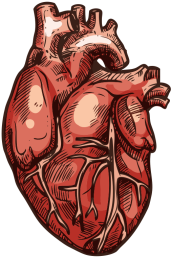 Màng hoạt dịnh tiết chất nhờn đầy đủ, dây chằng vững chắc, dẻo dai hơn nên khớp khỏe hơn
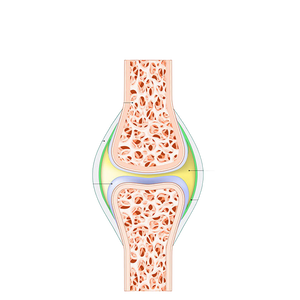 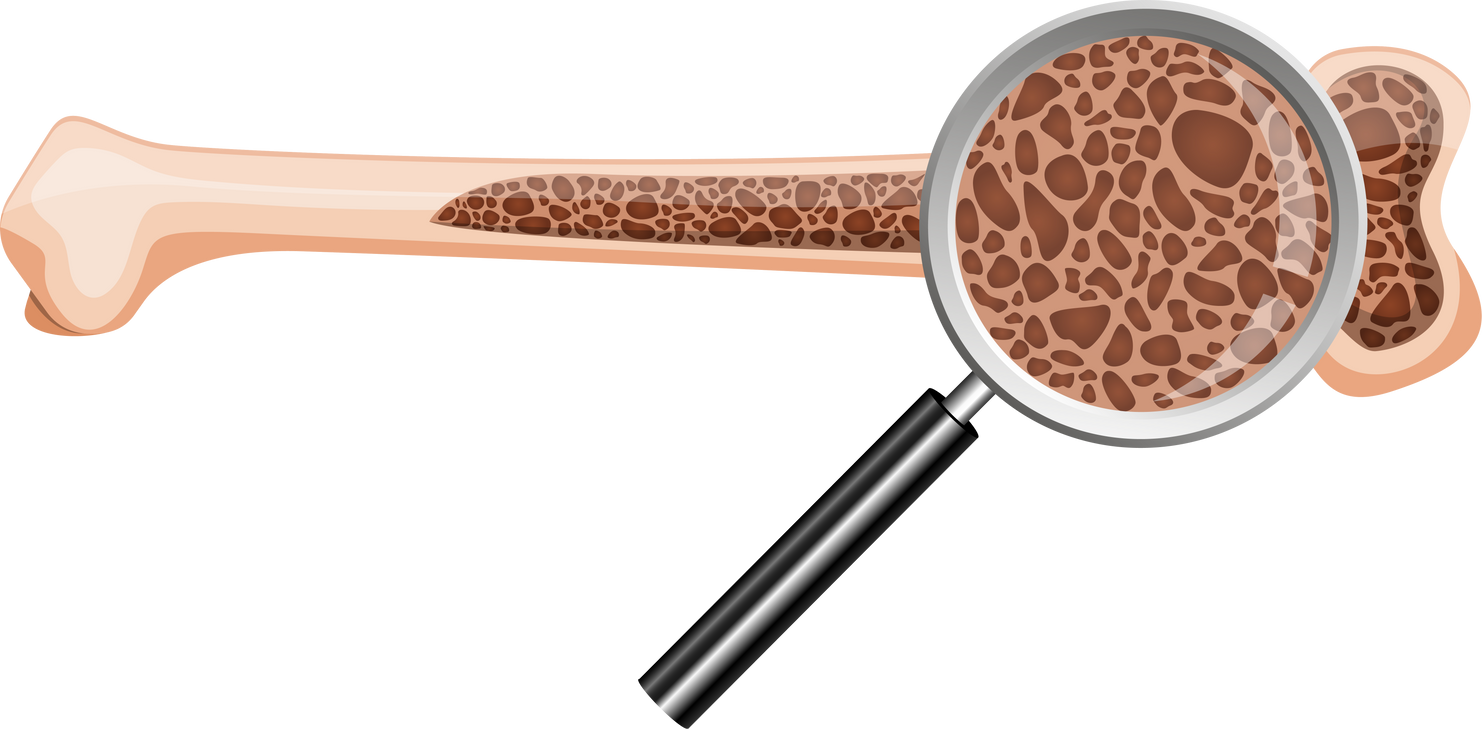 1. Vai trò của thể dục, thể thao với sức khỏe và hệ vận động
Quan sát hình và cho biết tập thể dục, thể thao có ý nghĩa như thế nào đối với sức khỏe và hệ vận động. Giải thích
III. BẢO VỆ HỆ VẬN ĐỘNG
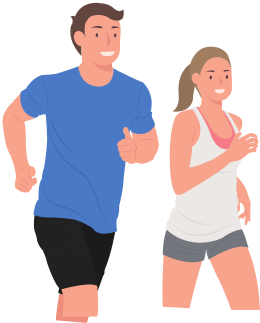 Kích thích các tế bào tạo xương, sụn ở đầu xương nên tăng khối lượng và kích thước xương
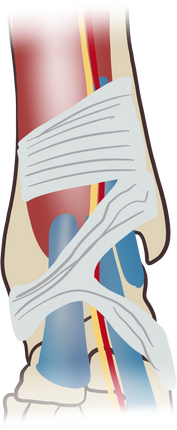 Tăng lưu lượng máu và O2 tới não nên hệ thần kinh linh hoạt hơn
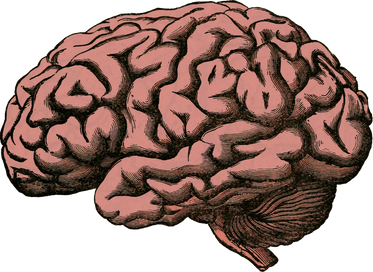 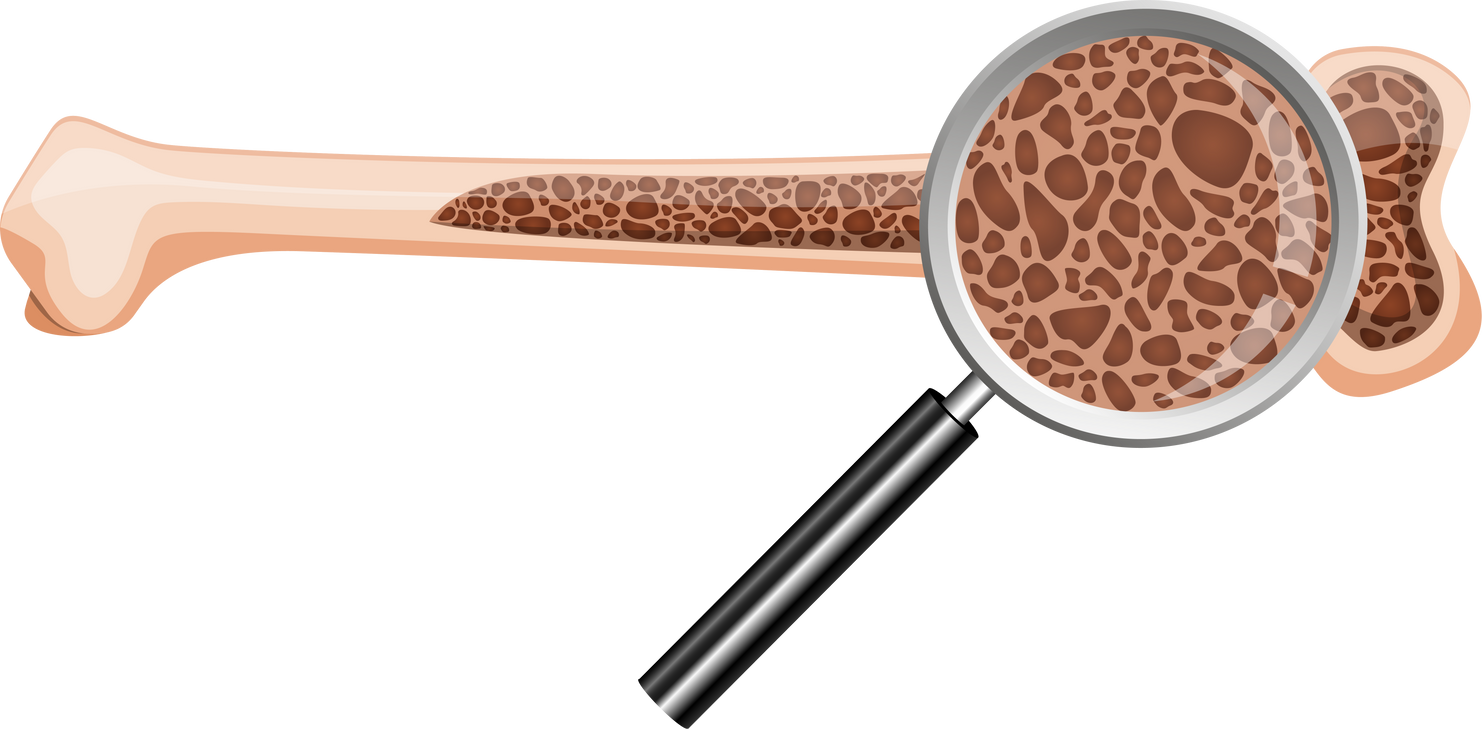 1. Vai trò của thể dục, thể thao với sức khỏe và hệ vận động
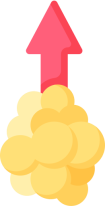 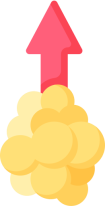 Quan sát hình và cho biết tập thể dục, thể thao có ý nghĩa như thế nào đối với sức khỏe và hệ vận động. Giải thích
III. BẢO VỆ HỆ VẬN ĐỘNG
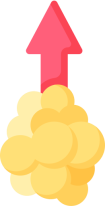 Duy trì cân nặng hợp lí nhờ tăng phân giải lipid
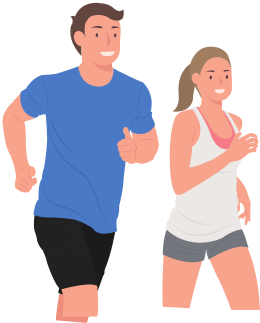 Tăng thế tích O2 khuếch tán vào máu và tăng tốc độ vận động của các cơ hô hấp nên tăng sức khỏe hệ hô hấp
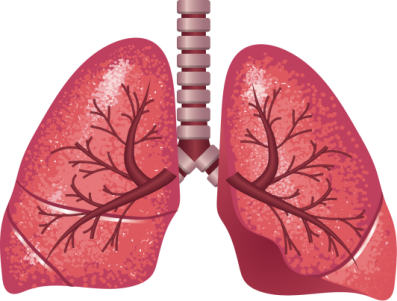 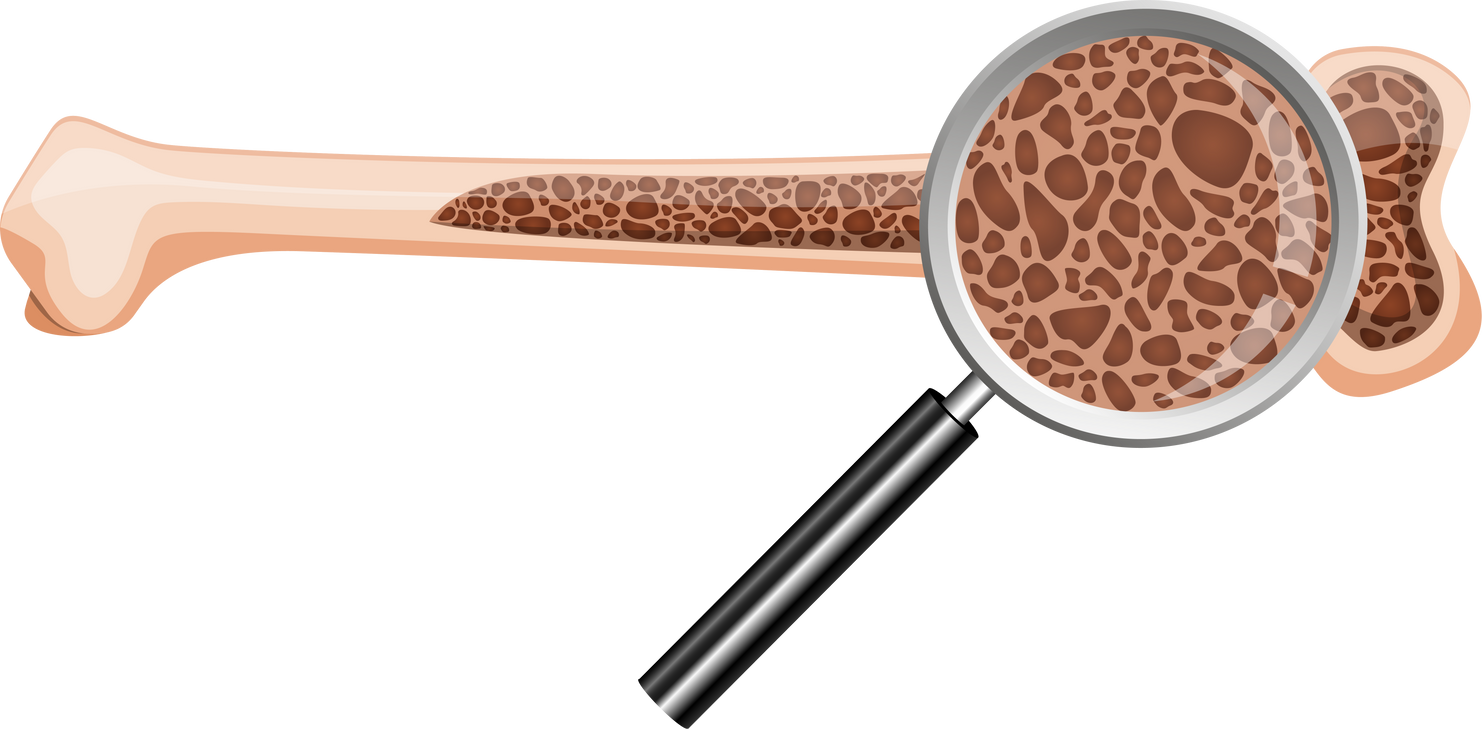 1. Vai trò của thể dục, thể thao với sức khỏe và hệ vận động
Quan sát hình và cho biết tập thể dục, thể thao có ý nghĩa như thế nào đối với sức khỏe và hệ vận động. Giải thích
III. BẢO VỆ HỆ VẬN ĐỘNG
Kích thích tạo tế bào cơ, tăng hấp thu glucose và sử dụng O2 tăng lưu lượng máu đến cơ nên tăng sức bền của cơ và tăng khối lượng cơ
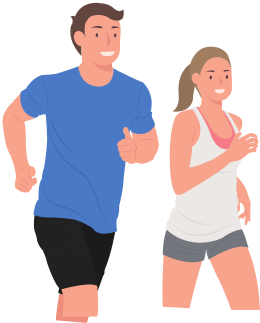 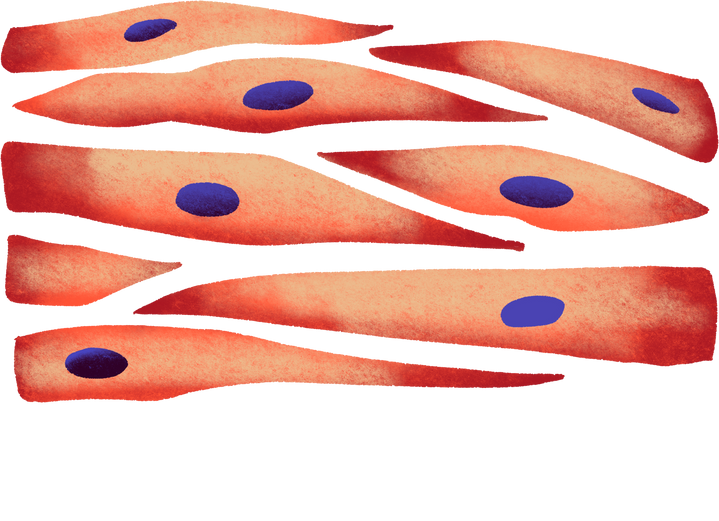 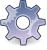 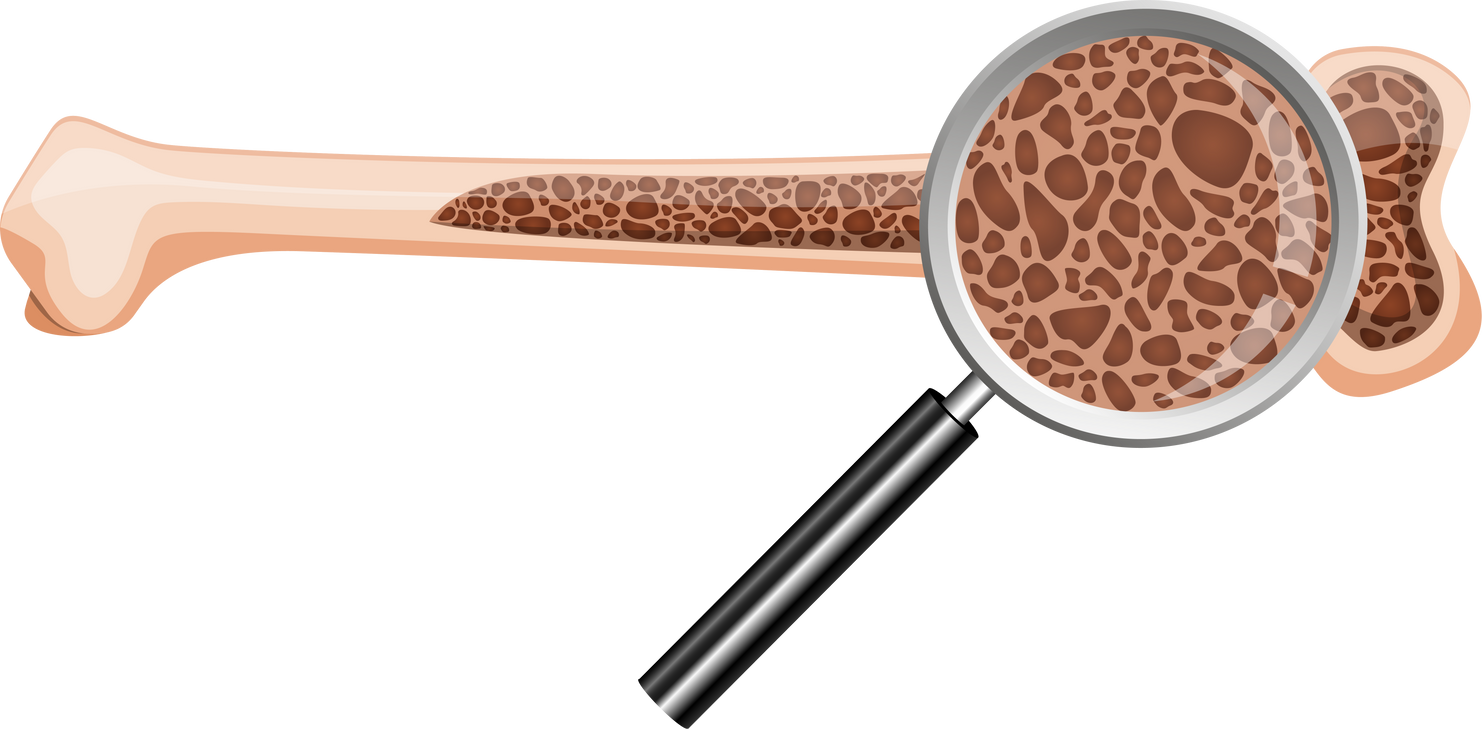 1. Vai trò của thể dục, thể thao với sức khỏe và hệ vận động
III. BẢO VỆ HỆ VẬN ĐỘNG
Lập kế hoạch luyện tập thể dục thể thao cho bản thân nhằm nâng cao thể lực và có thể hình cân đối
Mức độ và thời gian luyện tập tăng dần
Đảm bảo sự thích ứng của cơ thể
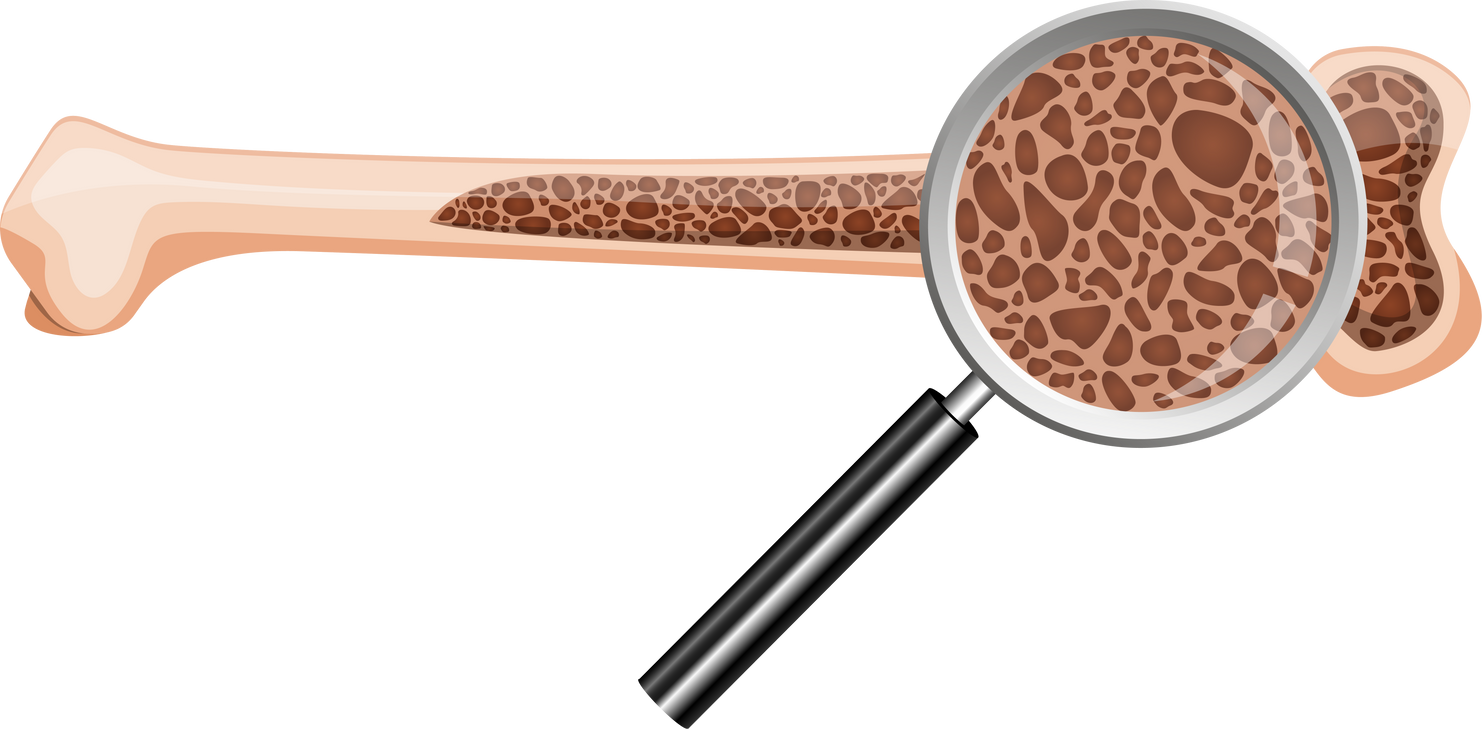 1. Vai trò của thể dục, thể thao với sức khỏe và hệ vận động
III. BẢO VỆ HỆ VẬN ĐỘNG
Tập thể dục, thể thao vừa sức, đều đặn giúp nâng cao sức khỏe nói chung và sức khỏe của hệ vận động nói riêng
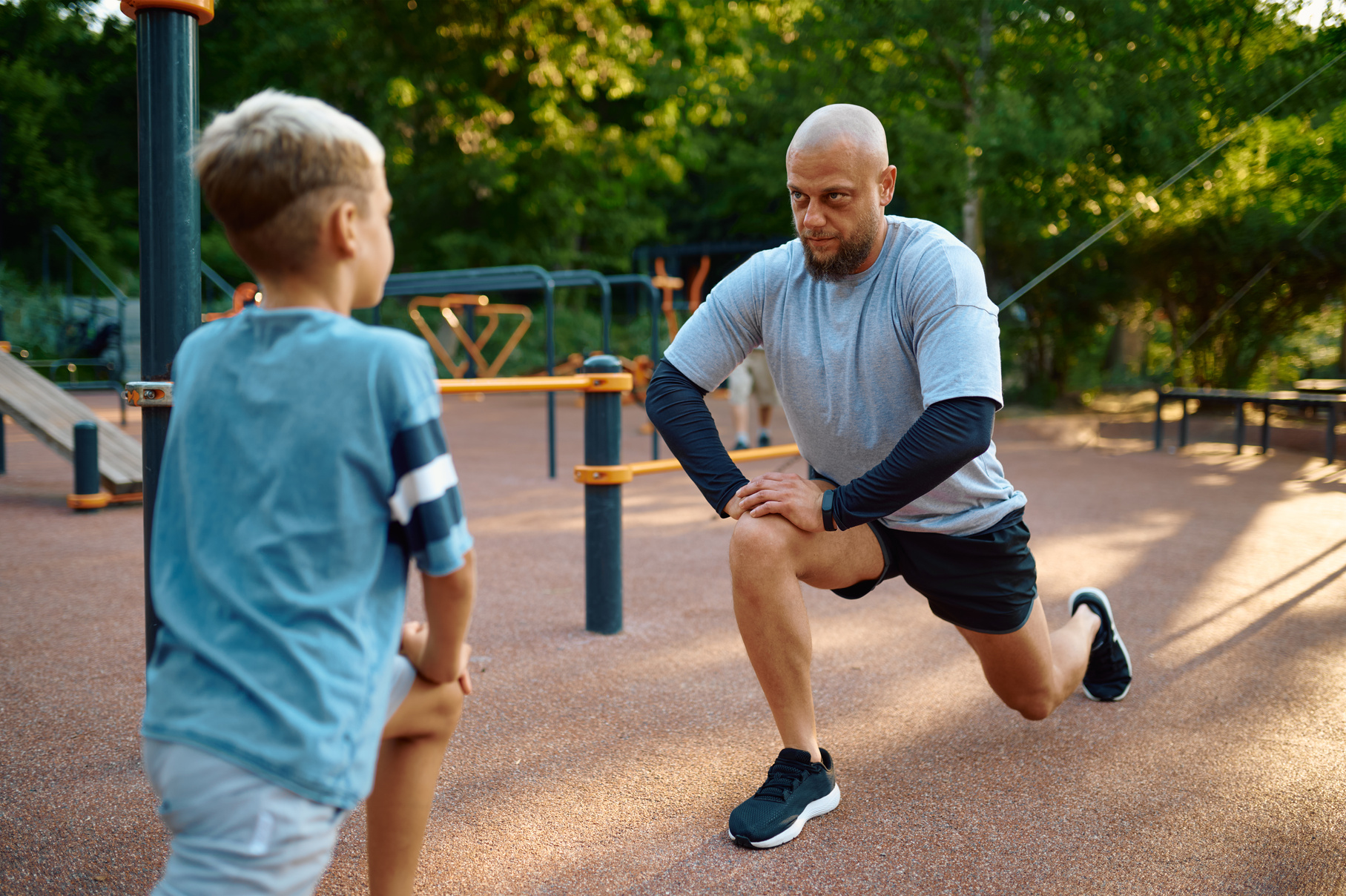 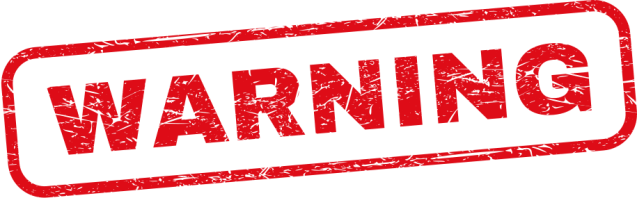 Lưu ý:
Cần khởi động kĩ trước khi luyện tập để phòng tránh chấn thương
Trang phục phù hợp, bổ sung nước hợp lý khi luyện tập
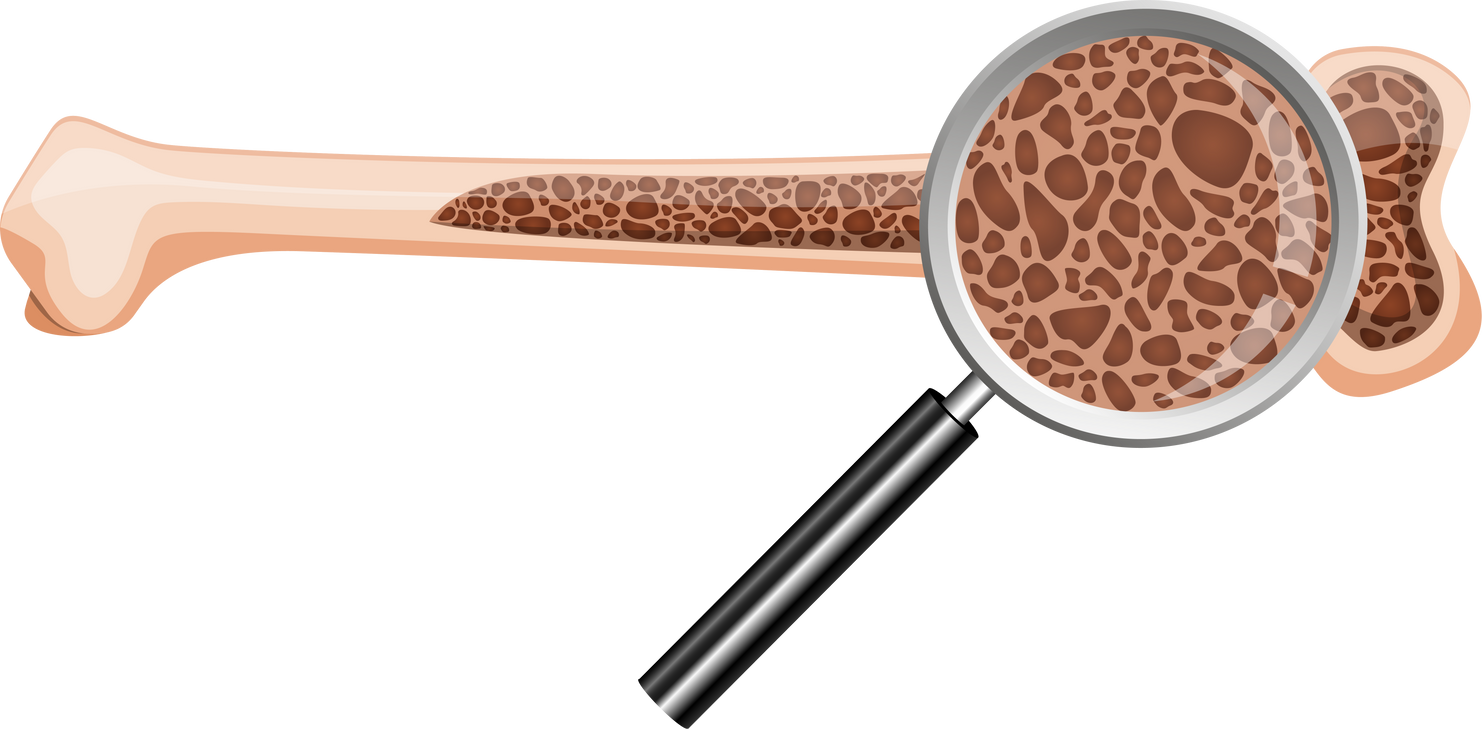 1. Vai trò của thể dục, thể thao với sức khỏe và hệ vận động
III. BẢO VỆ HỆ VẬN ĐỘNG
Tập thể dục, thể thao vừa sức, đều đặn giúp nâng cao sức khỏe nói chung và sức khỏe của hệ vận động nói riêng
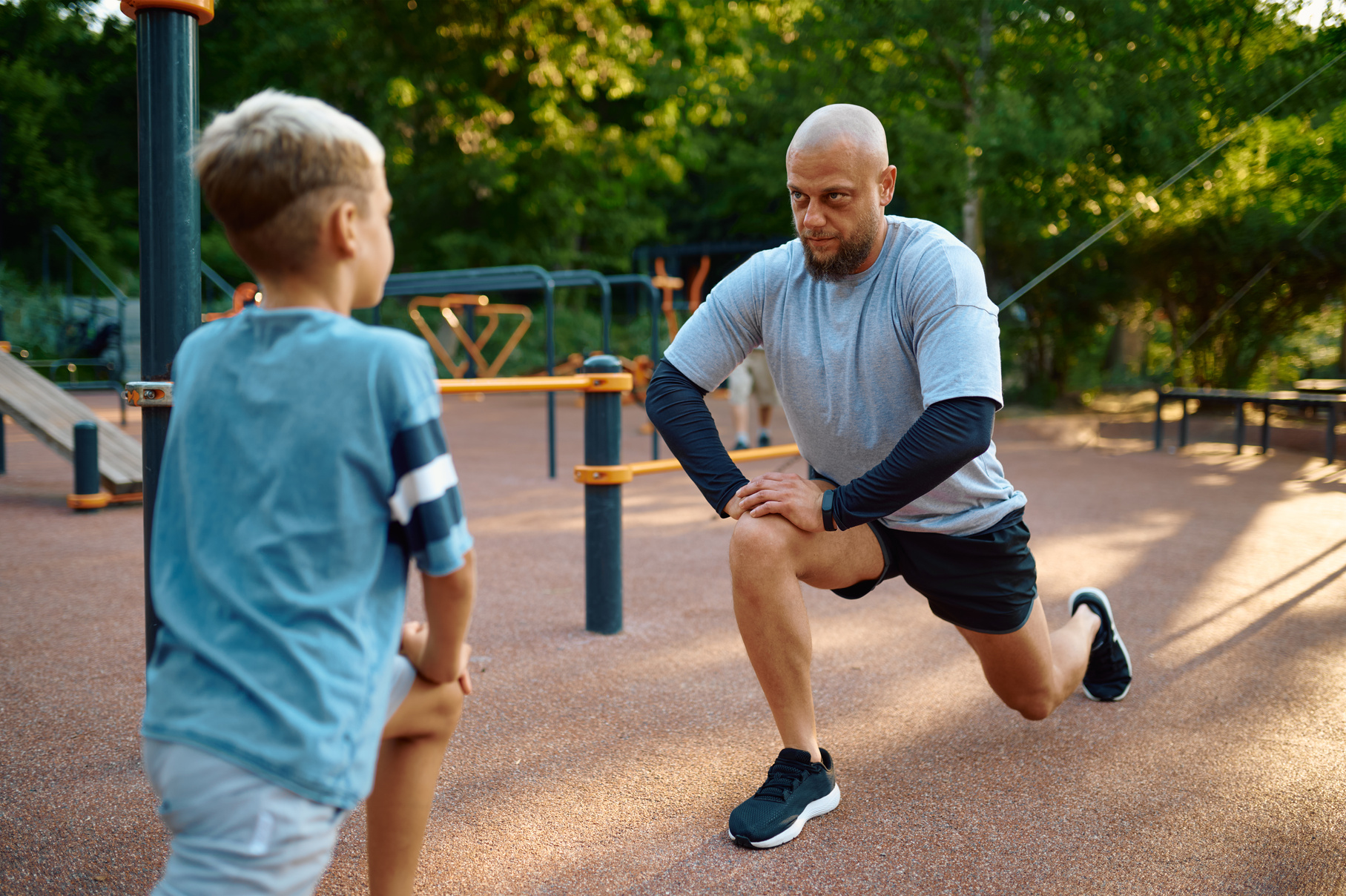 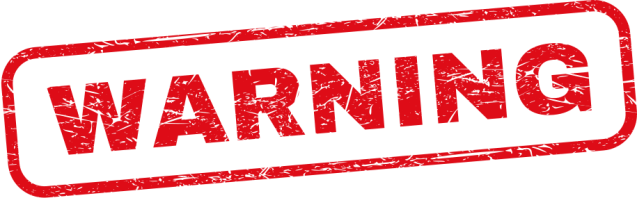 Lưu ý:
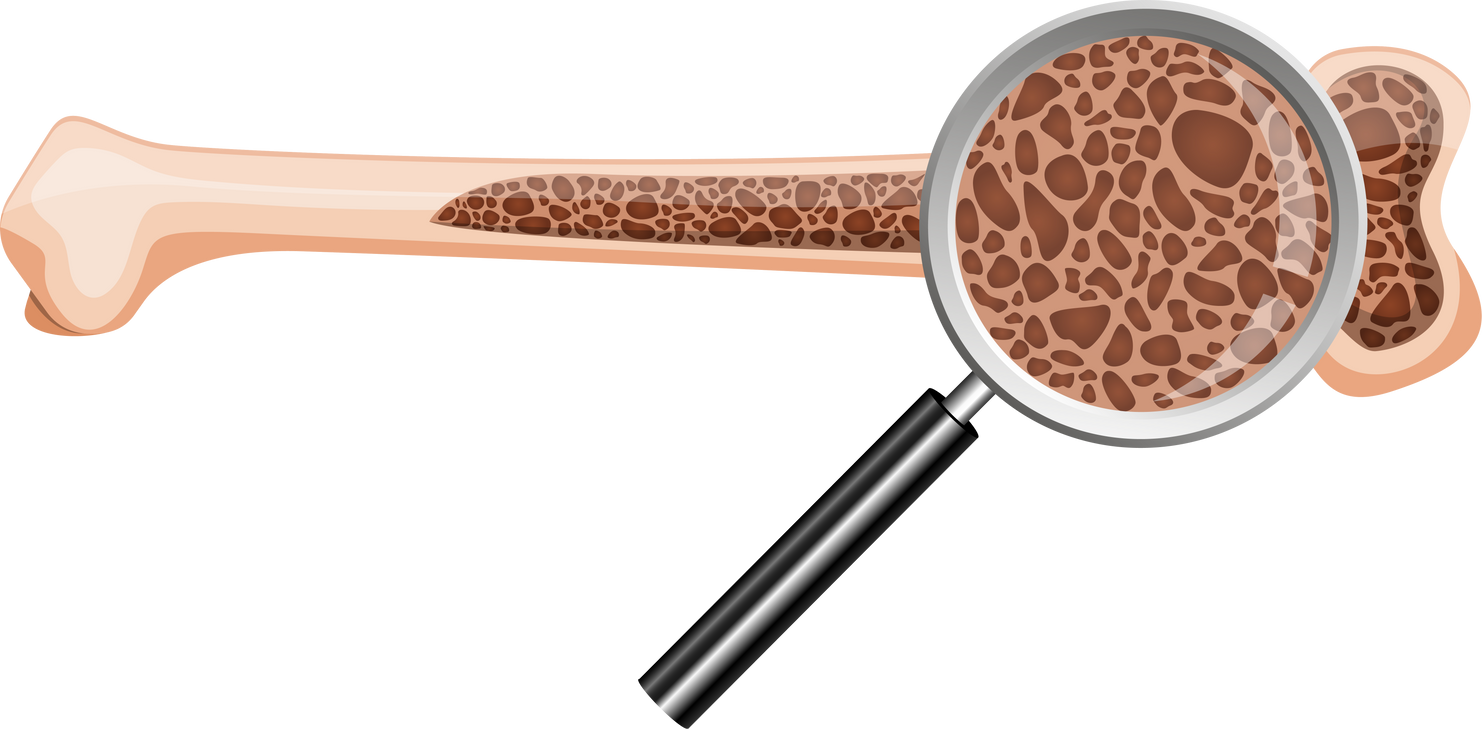 2 Bệnh, tật liên quan đến hệ vận động và cách phòng tránh
Nêu nguyên nhân và cách phòng tránh một số bệnh, tật liên quan đến hệ vận động
III. BẢO VỆ HỆ VẬN ĐỘNG
Đáp án
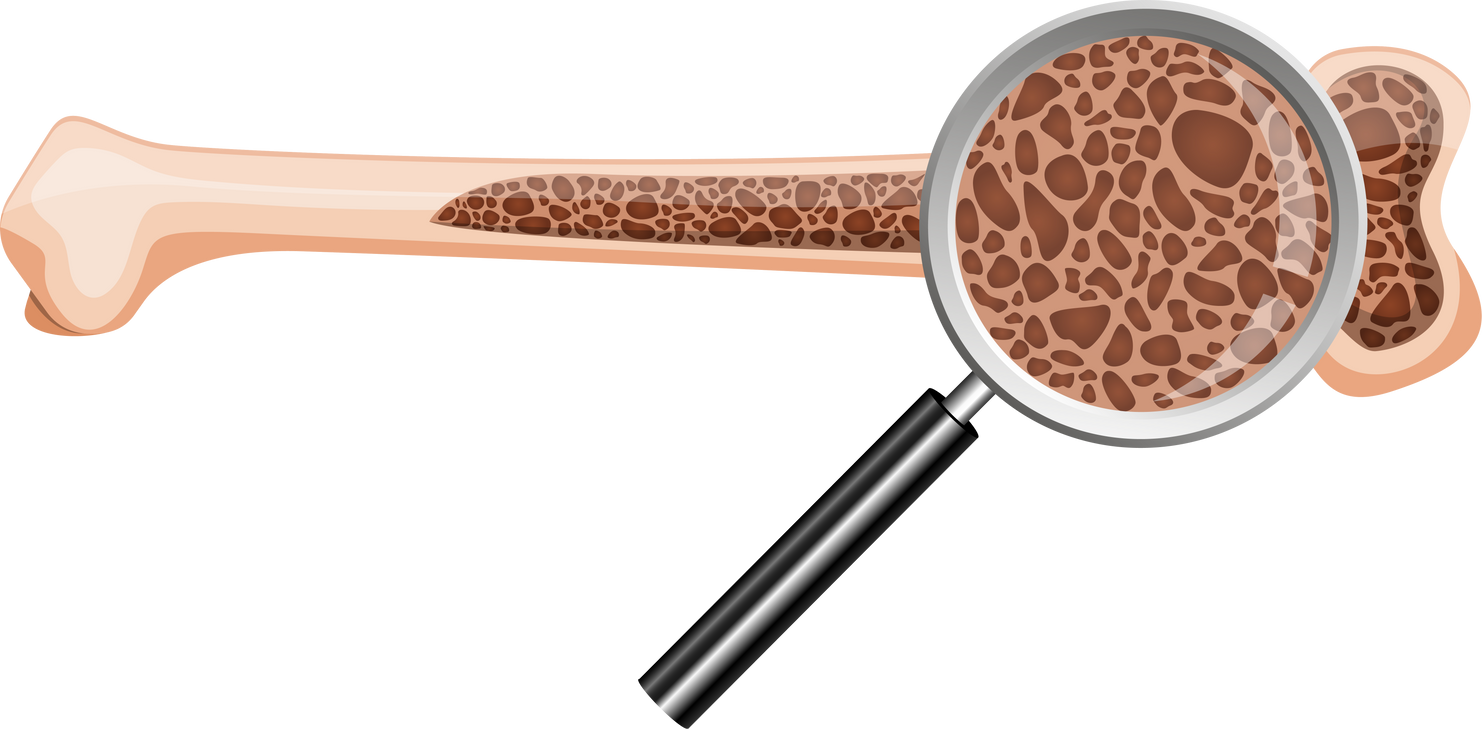 2 Bệnh, tật liên quan đến hệ vận động và cách phòng tránh
III. BẢO VỆ HỆ VẬN ĐỘNG
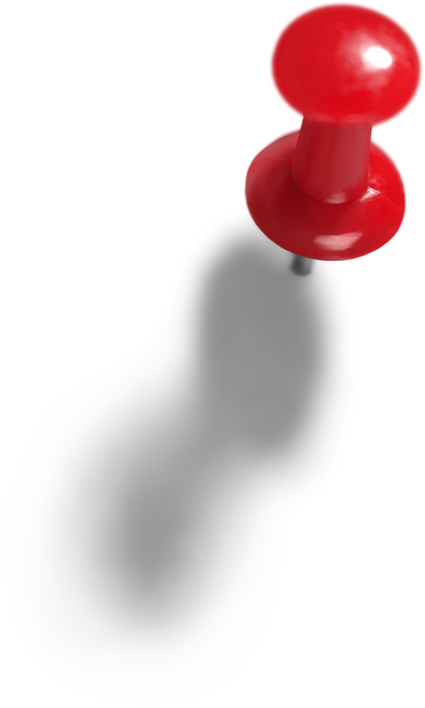 Loãng xương
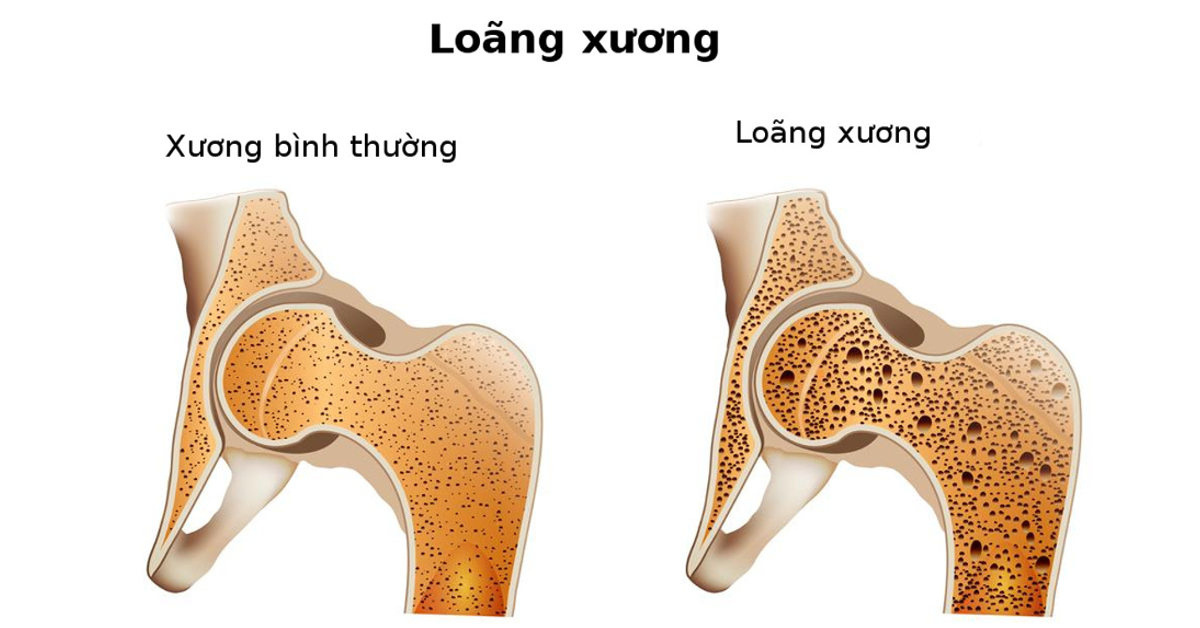 Loãng xương do cơ thể thiếu calcium và vitamin D; tuổi cao; thay đổi hormone,…
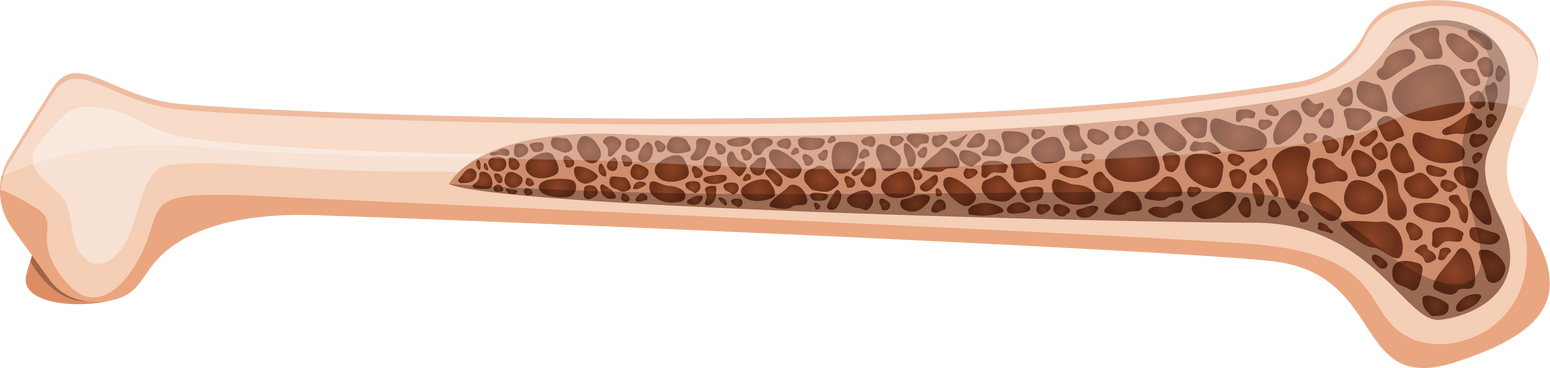 Loãng xương làm cho xương giòn, dễ gãy
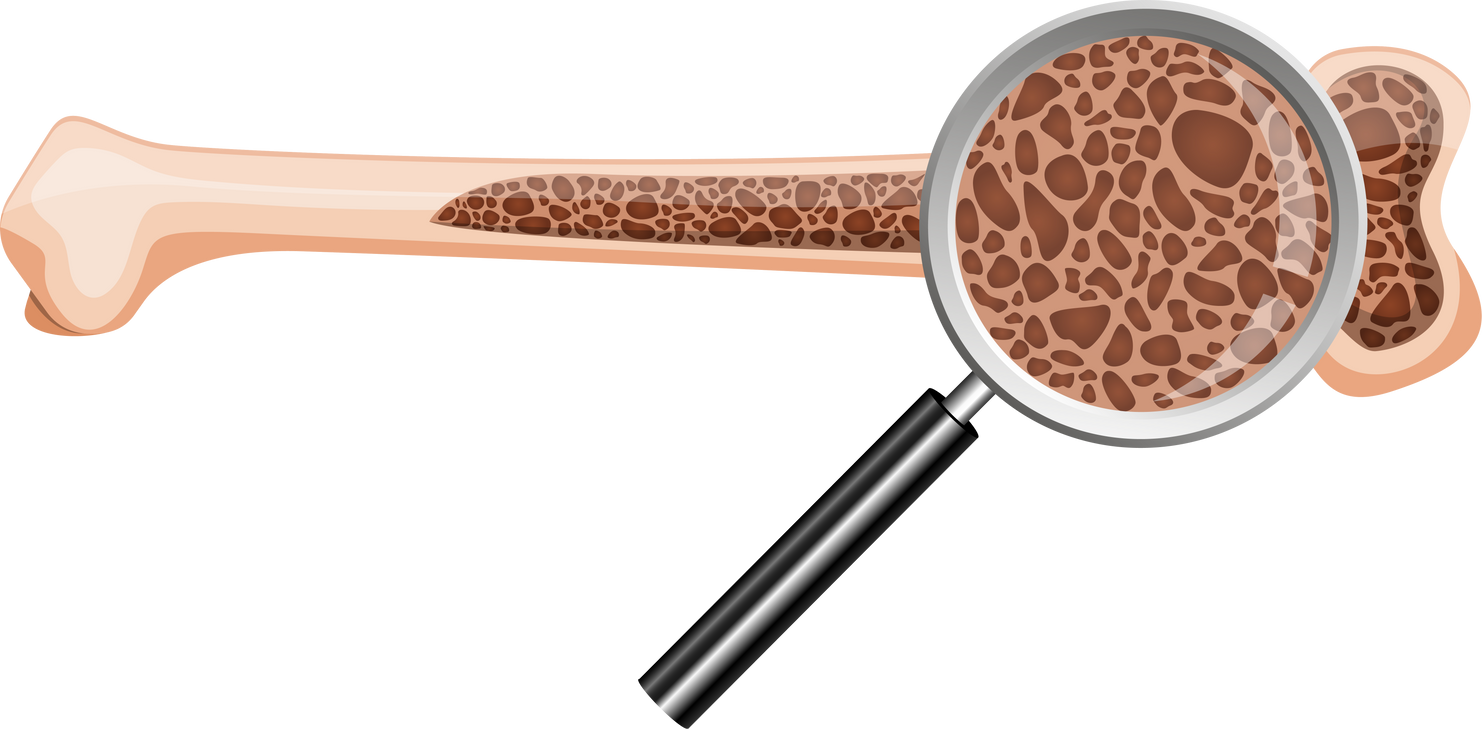 2 Bệnh, tật liên quan đến hệ vận động và cách phòng tránh
III. BẢO VỆ HỆ VẬN ĐỘNG
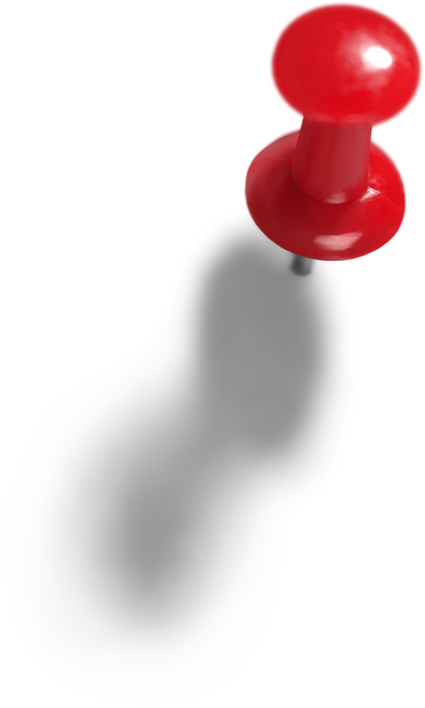 Bong gân, trật khớp, gãy xương
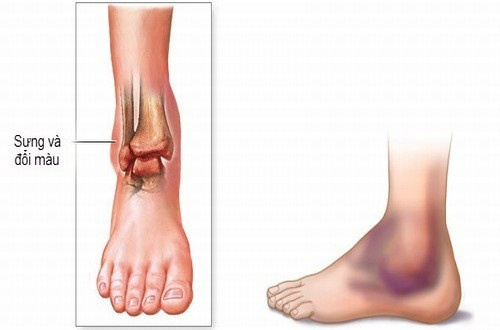 Bong gân, trật khớp, gãy xương do:
. Chấn thương khi thể thao
. Tai nạn trong sinh hoạt
. Bê vác vật nặng quá sức
. Vận động sai tư thế
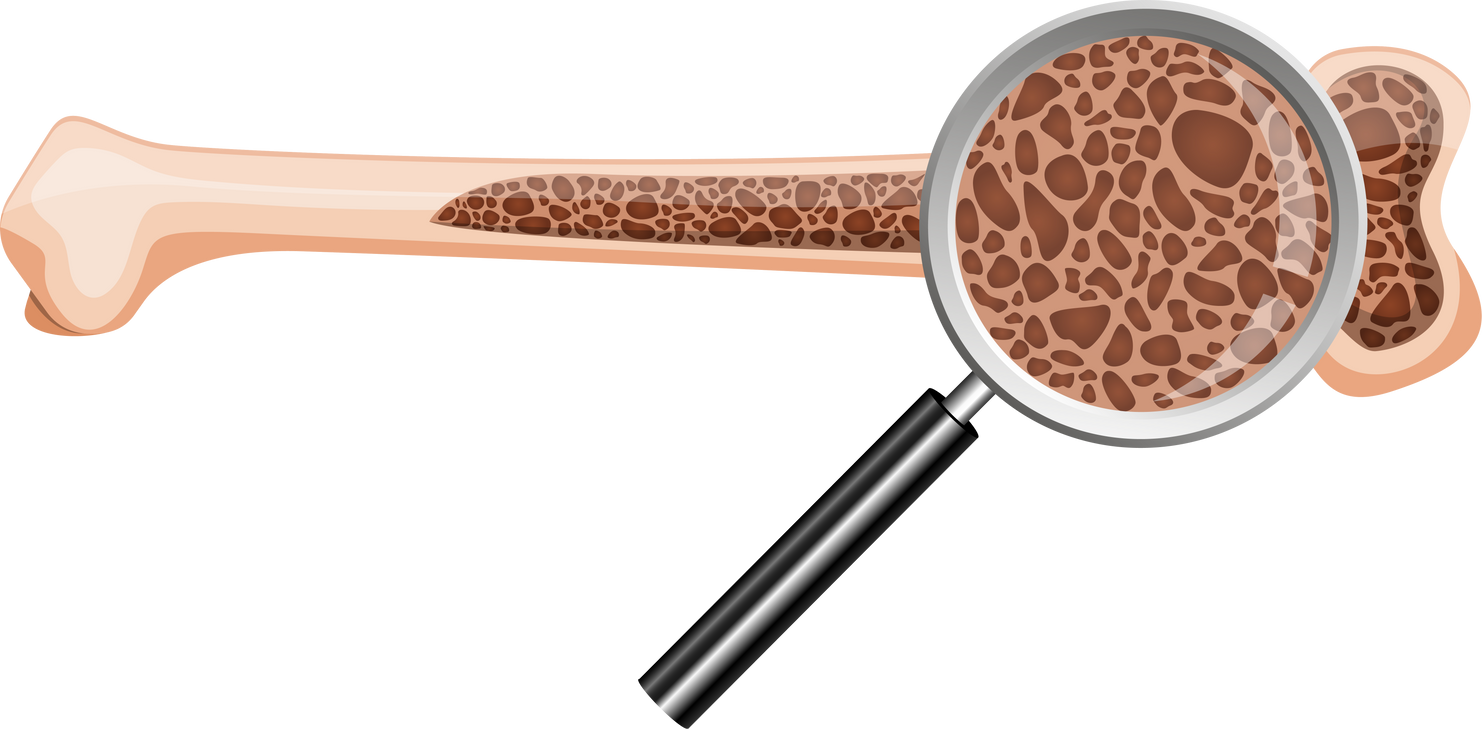 2 Bệnh, tật liên quan đến hệ vận động và cách phòng tránh
III. BẢO VỆ HỆ VẬN ĐỘNG
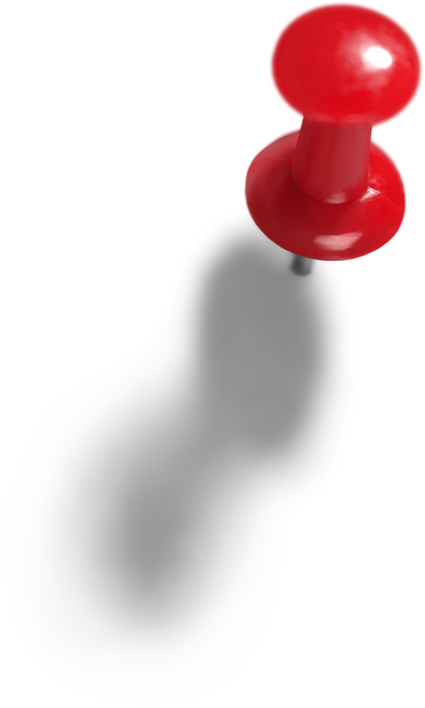 Viêm cơ
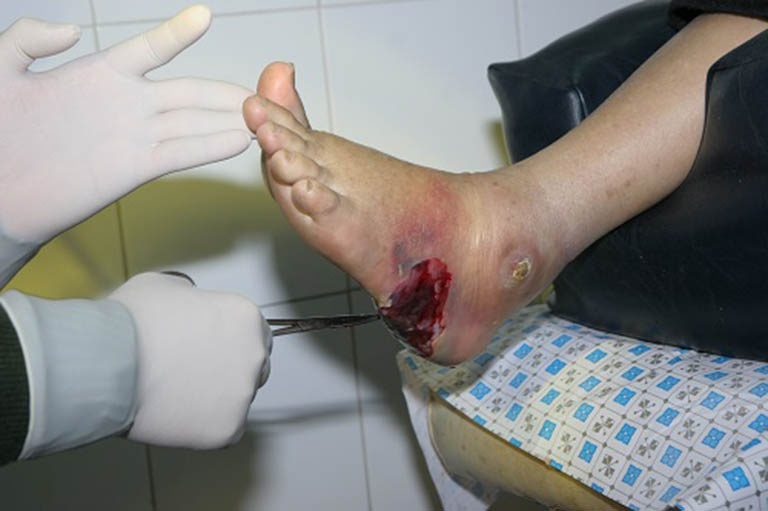 Viêm cơ do:
. Nhiễm khuẩn khi bị tổn thương trên da
. Dụng cụ tiêm truyền, châm cứu, phẫu thuật không đảm bảo vô trùng
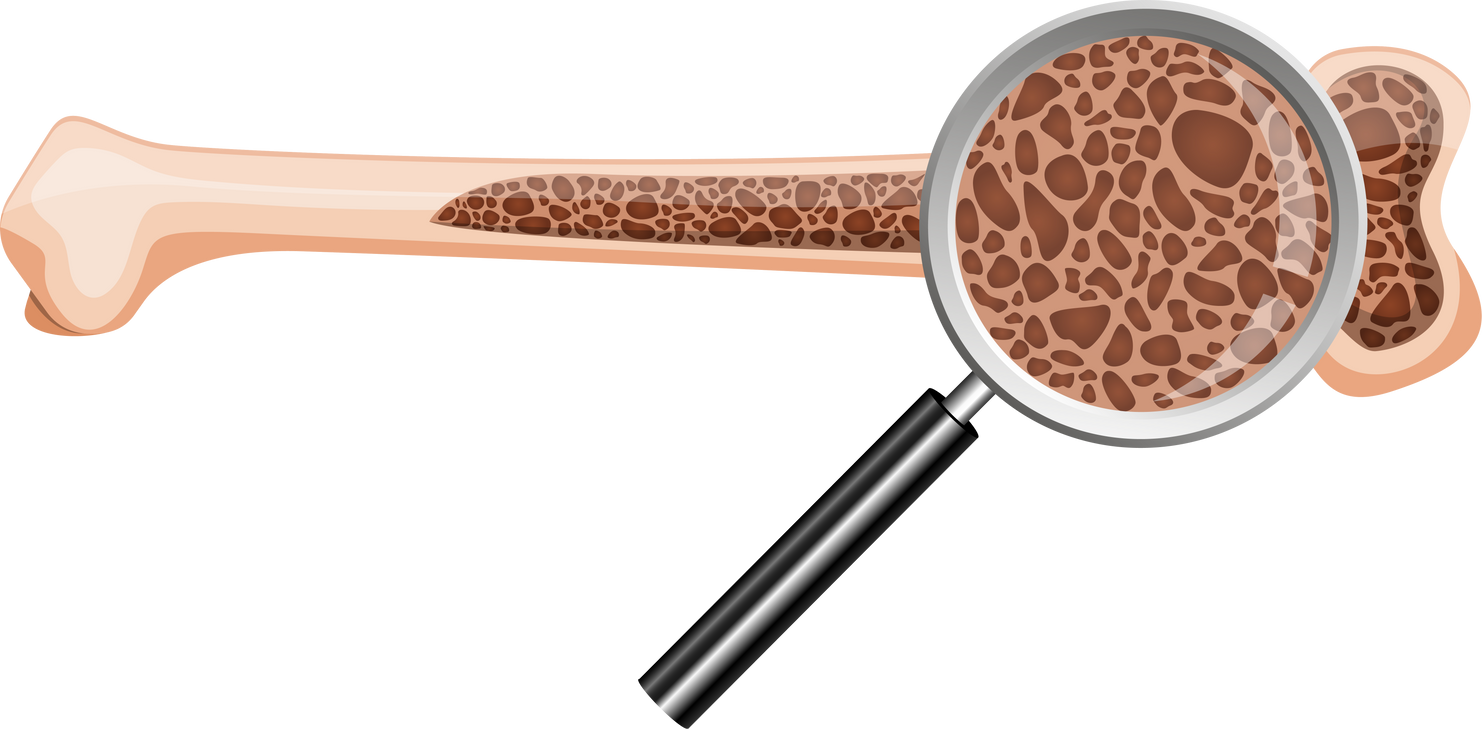 2 Bệnh, tật liên quan đến hệ vận động và cách phòng tránh
III. BẢO VỆ HỆ VẬN ĐỘNG
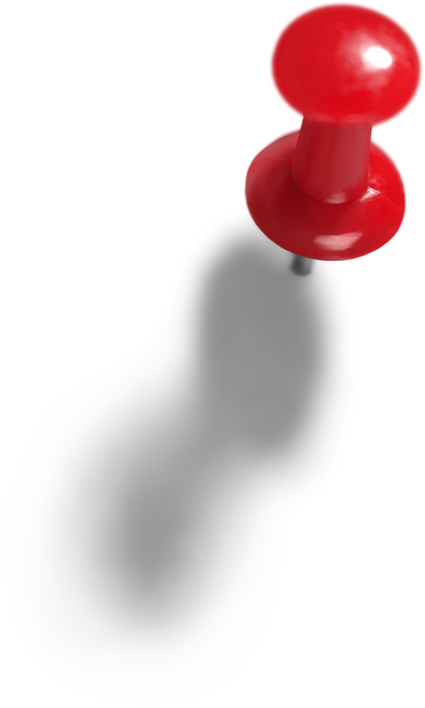 Viêm khớp
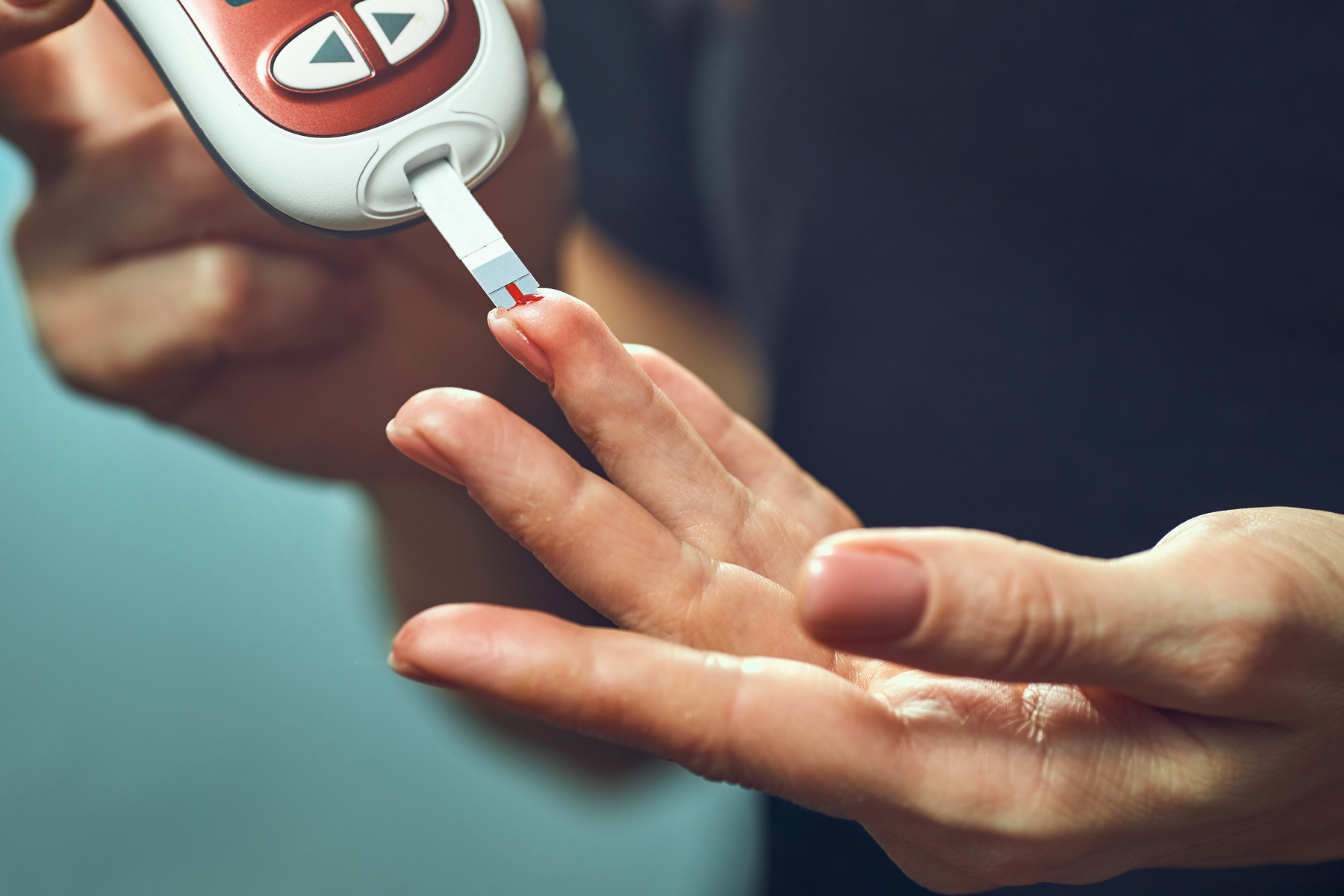 Viêm khớp do:
. Nhiễm khuẩn tại khớp
. Rối loạn chuyển hóa
. Thừa cân, béo phì,…
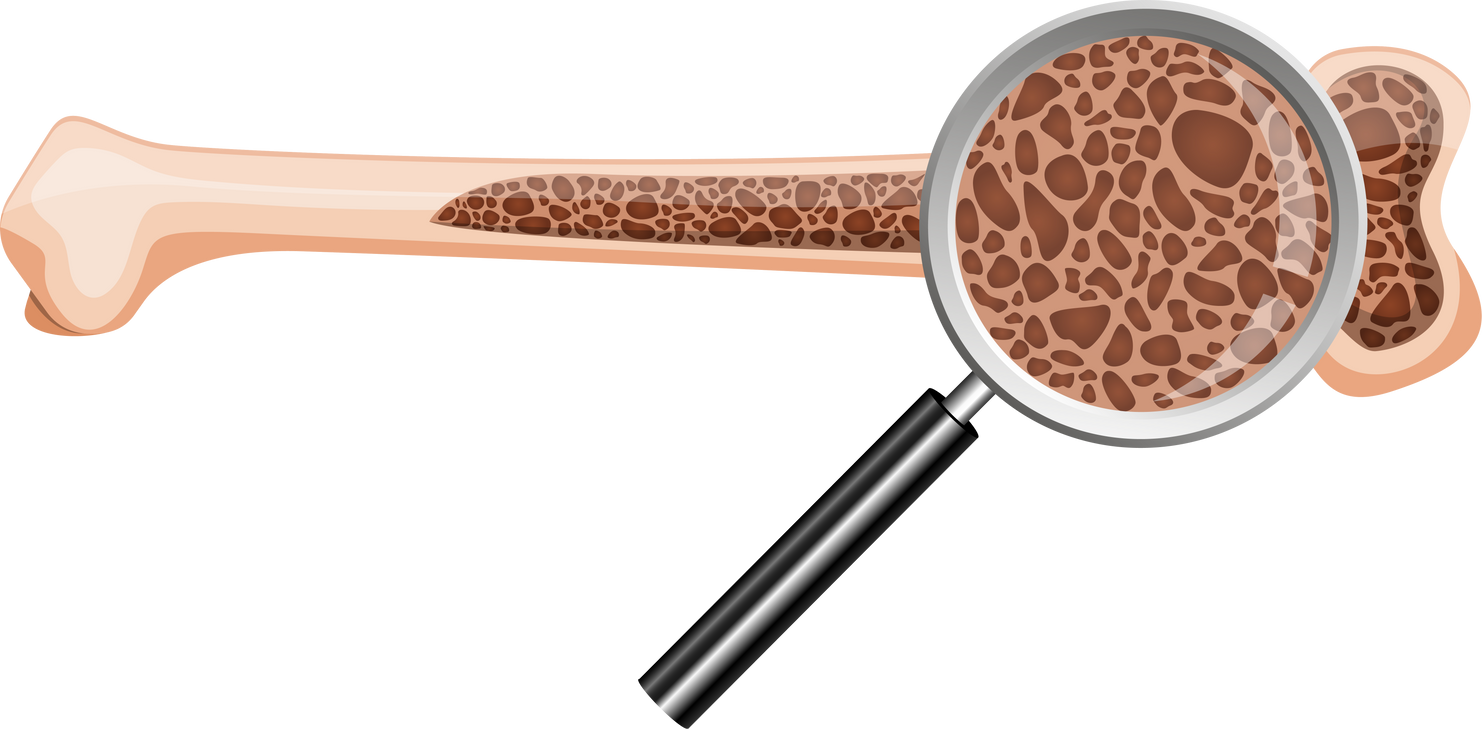 2 Bệnh, tật liên quan đến hệ vận động và cách phòng tránh
III. BẢO VỆ HỆ VẬN ĐỘNG
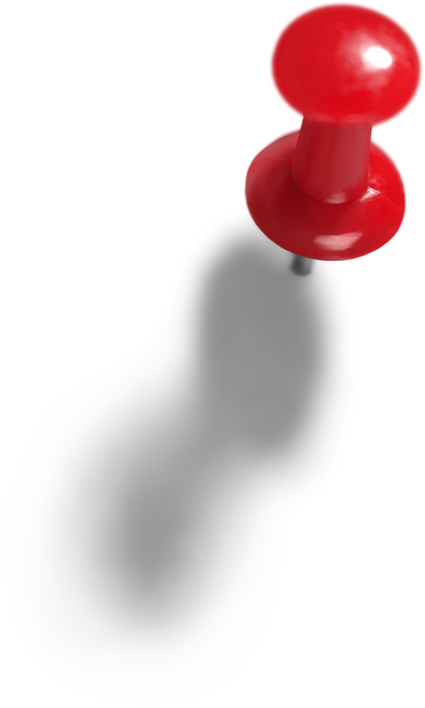 Còi xương, mềm xương, cọng vẹo cột sống
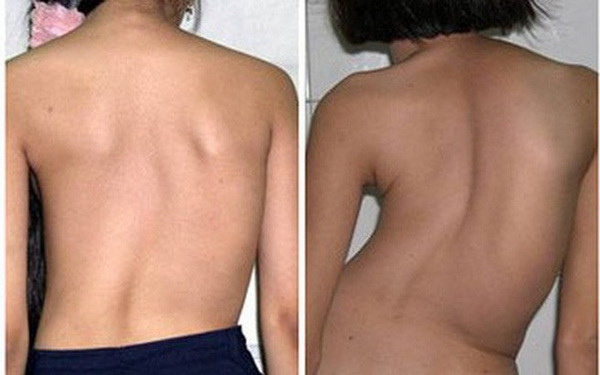 Còi xương, mềm xương, cọng vẹo cột sống do:
.  Cơ thể thiếu calcium và vitamin D
. Rối loạn chuyển hóa vitamin D
. Tư thế sinh hoạt không phù hợp
. Cường độ lao động không phù hợp với lứa tuổi
Duy trì chế độ ăn đủ chất và cân đối, bổ sung vitamin và các khoáng chất thiết yếu
Vận động đúng cách
Tắm nắng
Đi, đứng, ngồi đúng tư thế
Điều chỉnh cân nặng phù hợp
Tránh những thói quen ảnh hưởng không tốt đến hệ vận động (mang vật nặng một bên,…)
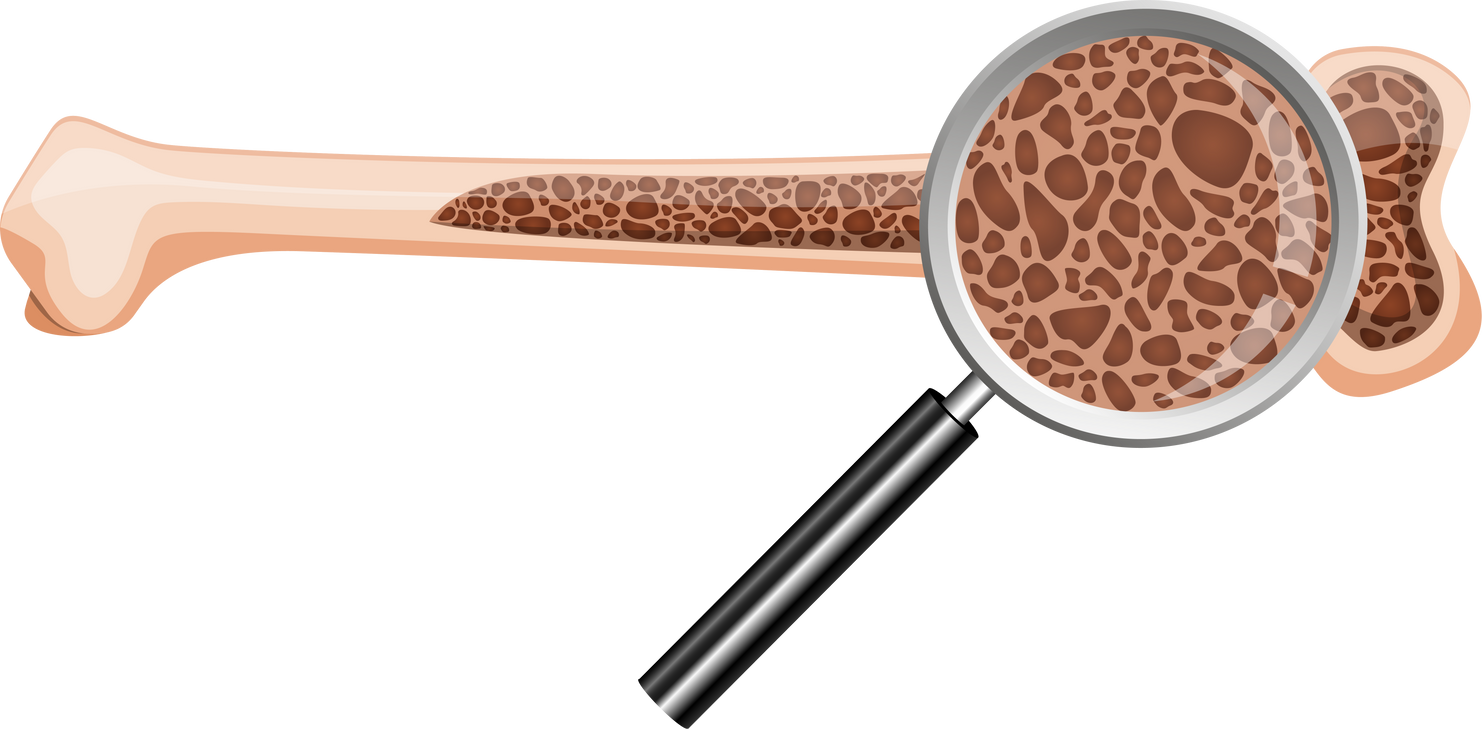 2 Bệnh, tật liên quan đến hệ vận động và cách phòng tránh
III. BẢO VỆ HỆ VẬN ĐỘNG
Các bệnh về hệ vận động gây tổn thương cấu trúc của cơ, xương, khớp, gân và dây chằng, từ đó làm hệ vận động suy yếu. Để phòng các bệnh về hệ vận động, cần
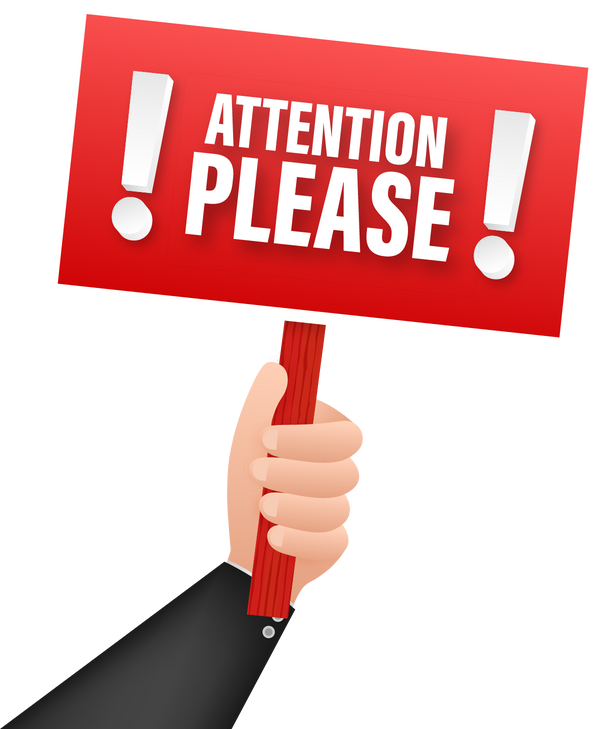 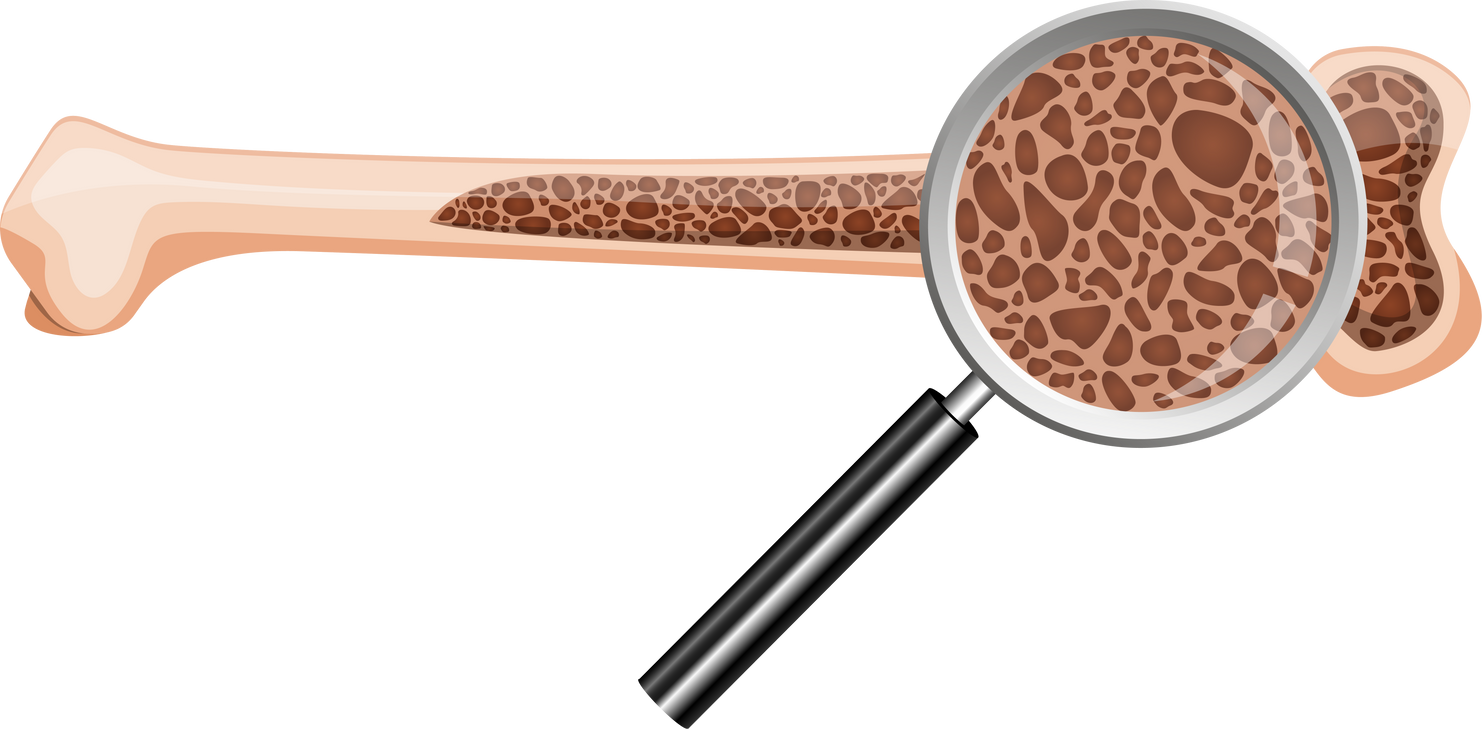 2 Bệnh, tật liên quan đến hệ vận động và cách phòng tránh
III. BẢO VỆ HỆ VẬN ĐỘNG
THỰC HIỆN DỰ ÁN ĐIỀU TRA TỈ LỆ MẮC TẬT CONG VẸO CỘT SỐNG 
TRONG TRƯỜNG HỢP HOẶC KHU DÂN CƯ
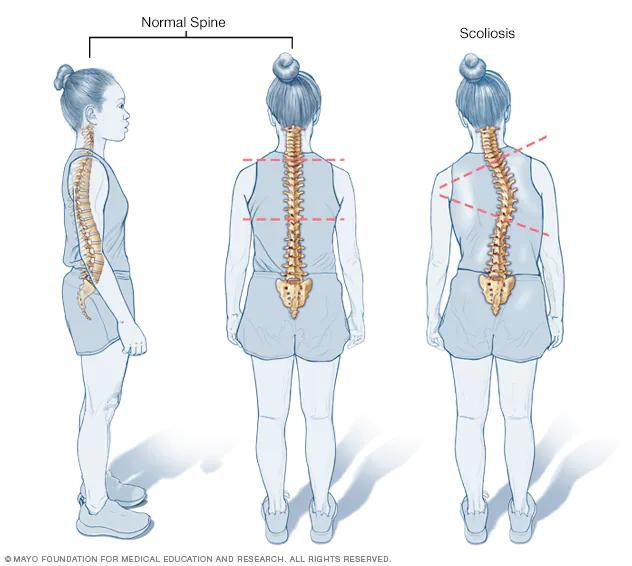 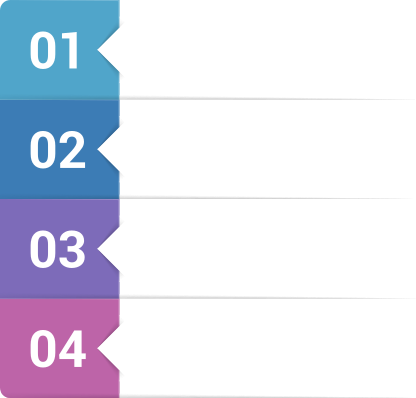 Xác định vấn đề cần điều tra và chuẩn bị mẫu phiếu điều tra
Thực hiện điều tra ở trường hợp hoặc khu dân cư
Tính tỉ lệ mắc tật cong vẹo cột sống
Viết báo cáo nhận xét về tỉ lệ người mắc tật cong vẹo cột sống; đề xuất một số cách phòng tránh
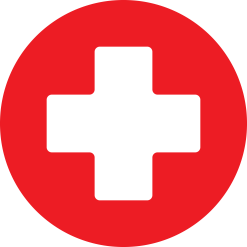 IV. THỰC HÀNH SƠ CỨU VÀ BĂNG BÓ CHO NGƯỜI BỊ GÃY XƯƠNG
1. Cơ sở lý thuyết
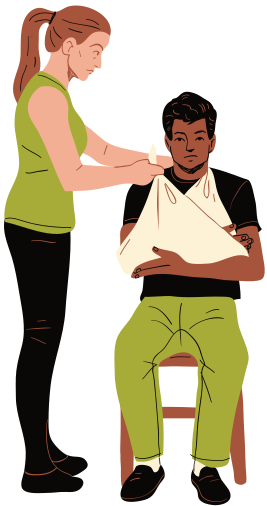 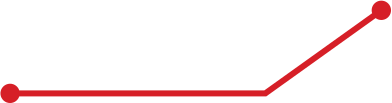 Gãy xương gây sưng, đau nhức, khó hoặc không cử động được
Khi xương bị gãy nếu được nắn thẳng trục và cố định tốt sẽ tự liền lại được do tế bào tạo xương ở màng xương liên tục sản sinh ra các tế bào xương mới
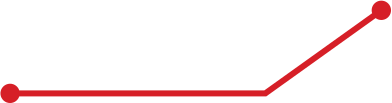 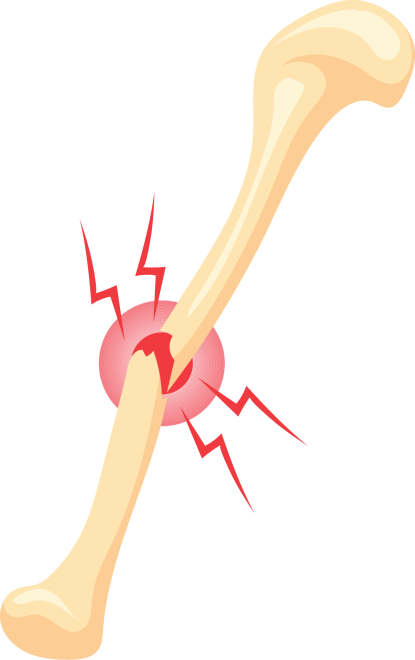 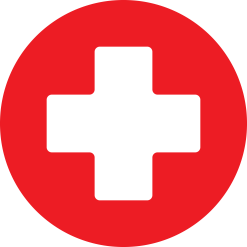 IV. THỰC HÀNH SƠ CỨU VÀ BĂNG BÓ CHO NGƯỜI BỊ GÃY XƯƠNG
2. Các bước tiến hành
Chuẩn bị: nẹp có chiều dài phù hợp (thước, thanh gỗ, thanh tre,…), bông, băng, dây buộc, vải hoặc quần áo sạch
Bước 1: Đặt nẹp cố định xương gãy
. Đặt hai nẹp dọc theo xương bị gãy
. Lót băng, gạc, vải hoặc quần áo sạch ở đầu nẹp và chỗ sát xương
. Buộc cố định phía trên và phía 
dưới vị trí gãy
. Dùng băng hoặc dây vải sạch 
cuốn các vòng tròn quanh nẹ
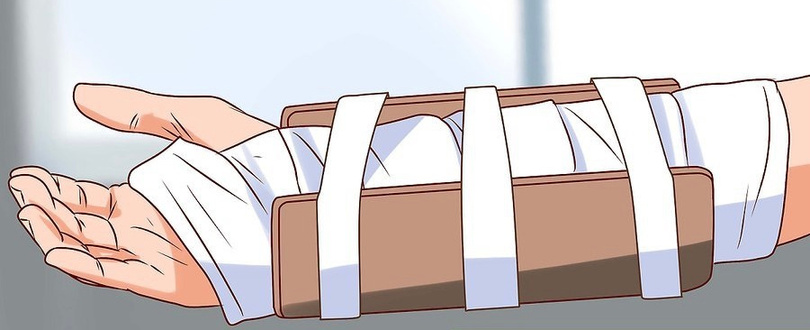 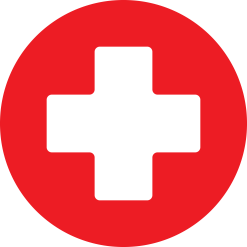 IV. THỰC HÀNH SƠ CỨU VÀ BĂNG BÓ CHO NGƯỜI BỊ GÃY XƯƠNG
2. Các bước tiến hành
Chuẩn bị: nẹp có chiều dài phù hợp (thước, thanh gỗ, thanh tre,…), bông, băng, dây buộc, vải hoặc quần áo sạch
Bước 2: Cố định xương
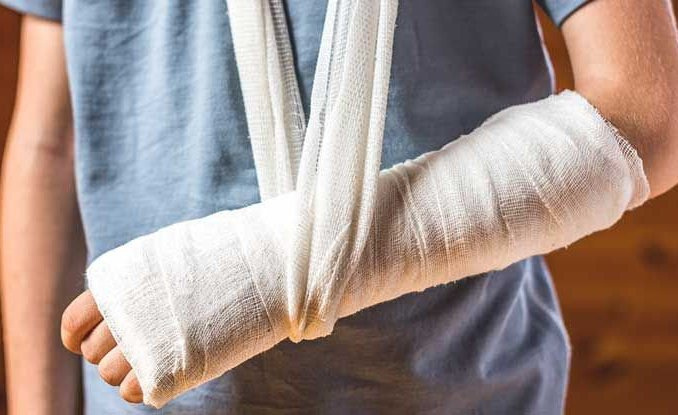 . Cố định xương tùy theo tư thế gãy xương. 
	Ví dụ: gãy xương cẳng tay thì cố định 	bằng cách treo tay trước ngực ở tư thế 	cẳng tay tương đối vuông góc cánh tay
. Đưa ngay người bị thương đến CSYT 	gần nhất
Buộc cố định không quá lỏng cũng không quá chặt
Với gãy xương hở cần vô trùng và cầm máu đúng cách trước khi cố định xương
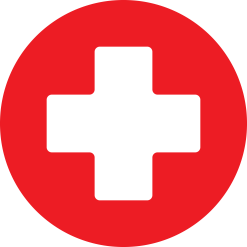 IV. THỰC HÀNH SƠ CỨU VÀ BĂNG BÓ CHO NGƯỜI BỊ GÃY XƯƠNG
2. Các bước tiến hành
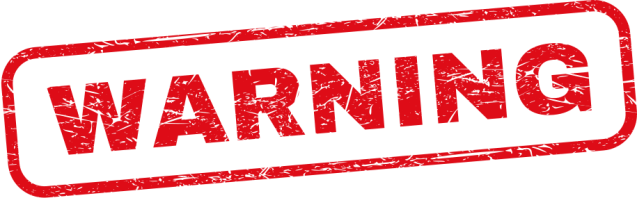 Lưu ý:
Cần cho người bị thương bất động theo nguyên tắc: bất động trên một khớp và dưới một khớp của đoạn xương gãy
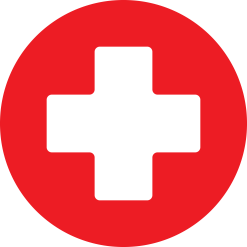 IV. THỰC HÀNH SƠ CỨU VÀ BĂNG BÓ CHO NGƯỜI BỊ GÃY XƯƠNG
3. Đánh giá kết quả và câu hỏi
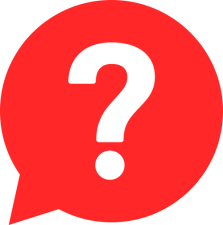 Nêu ý nghĩa mỗi việc làm ở các bước tiến hành khi sơ cứu và băng bó cho người bị gãy xương
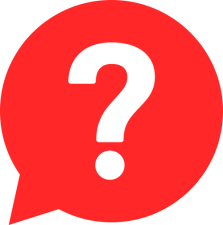 Nhận xét sản phẩm băng bó của em và các bạn
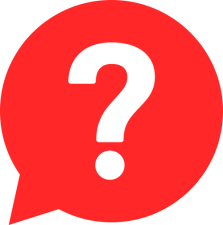 Khi bị gãy xương, làm thế nào để thúc đẩy nhanh quá trình liền xương?
Xương, khớp, cơ có cấu tạo phù hợp với chức năng mà chúng đảm nhiệm
Hệ vận động gồm xương, khớp, cơ vân hoạt động phối hợp với nhau làm cho cơ thể, các cơ quan, bộ phận của cơ thể có thể di chuyển và cử động được
Sư sắp xếp của xương, khớp, cơ tạo cấu trúc có dạng đòn bẩy. Nhờ sự điều khiển của hệ thần kinh, cơ co dãn, phối hợp cùng sự hoạt động của các khớp làm xương chuyển động
Tập thể dục, thể thao vừa sức và đều đặn giúp nâng cao sức khỏe của hệ vận động
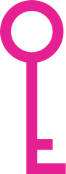 Để phòng các bệnh, tật liên quan đến hệ vận động, cần duy trì chế độ ăn, uống đủ chất và cân đối; vận động đúng cách; đi, đứng, nằm, ngồi đúng tư thế; điều chỉnh cân nặng phù hợp;…
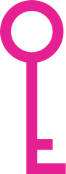 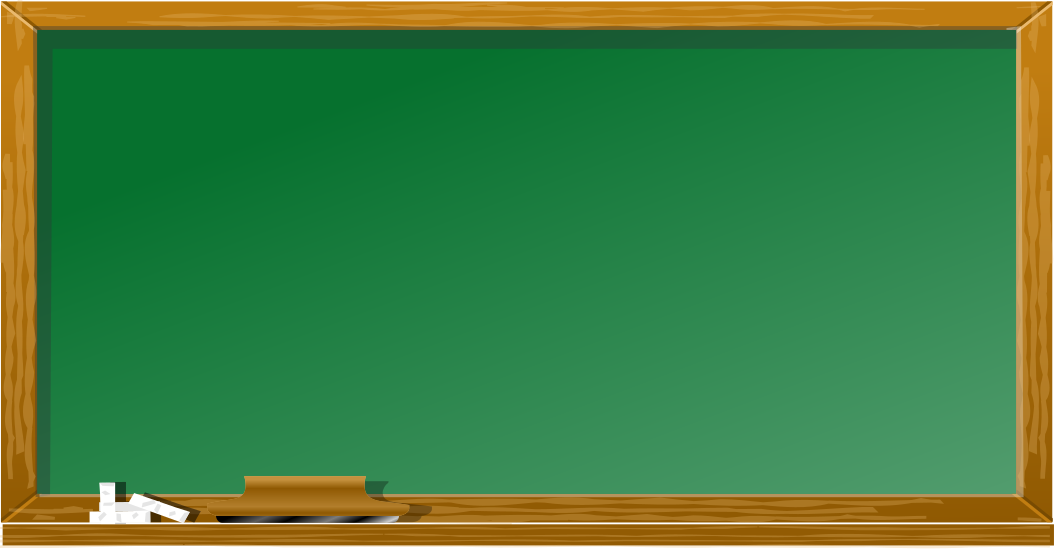 Câu hỏi: Trong các khớp sau, khớp nào là khớp bán động?
A. Khớp mu
C. Khớp khuỷu
B. Khớp gối
D. Khớp ở hộp sọ
Đáp án: A
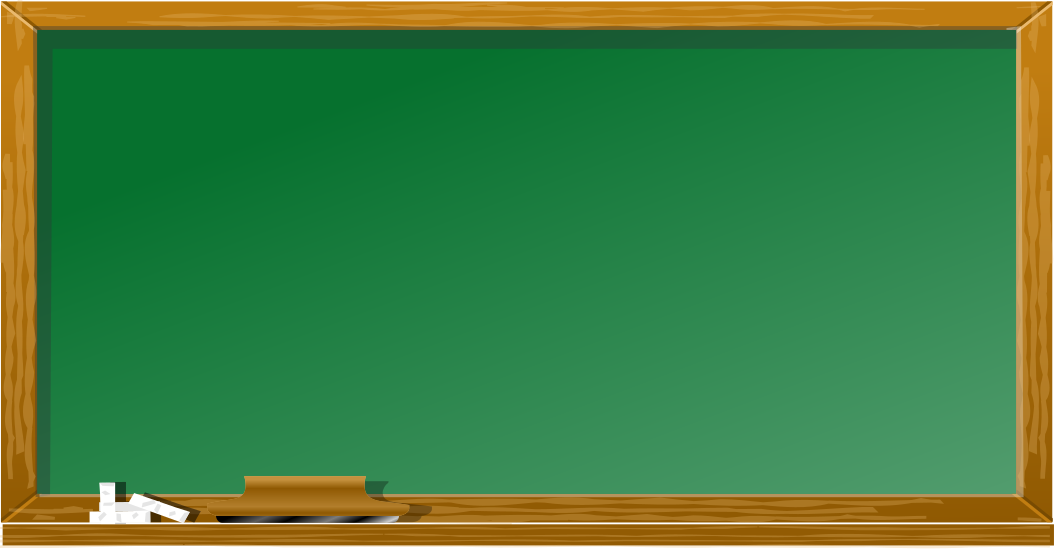 Câu hỏi: Thành phần hóa học của xương bao gồm những thành phần nào sau đây?
A. Chất hữu cơ
C. Nước
B. Chất vô cơ
D. Cả 3 đáp án trên
Đáp án: D
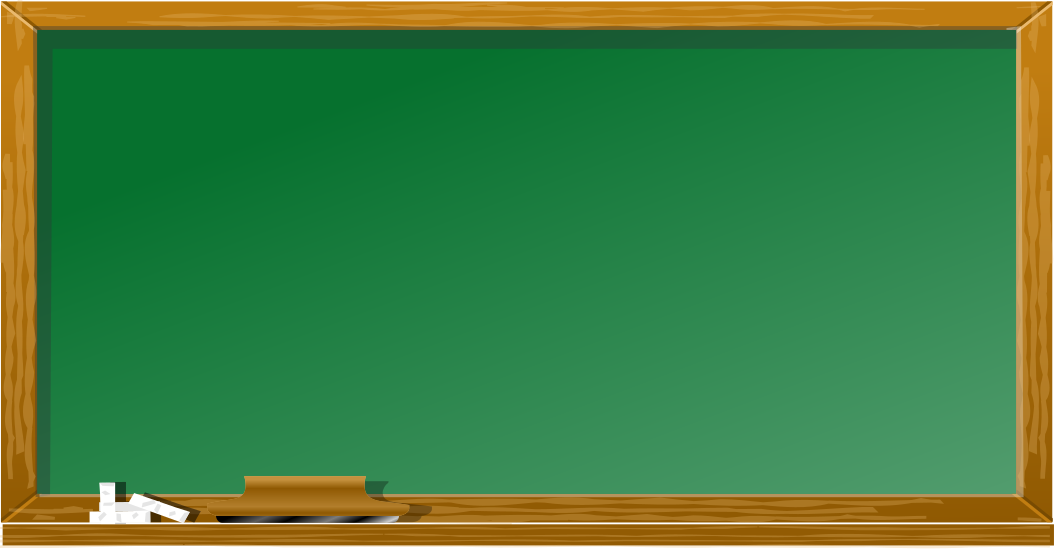 Câu hỏi: Hệ vận động gồm những cơ quan nào?
A. Cơ vân, xương và khớp
C. Cơ vân và xương
B. Cơ trơn và khớp
D. Cơ trơn, xương và khớp
Đáp án: A
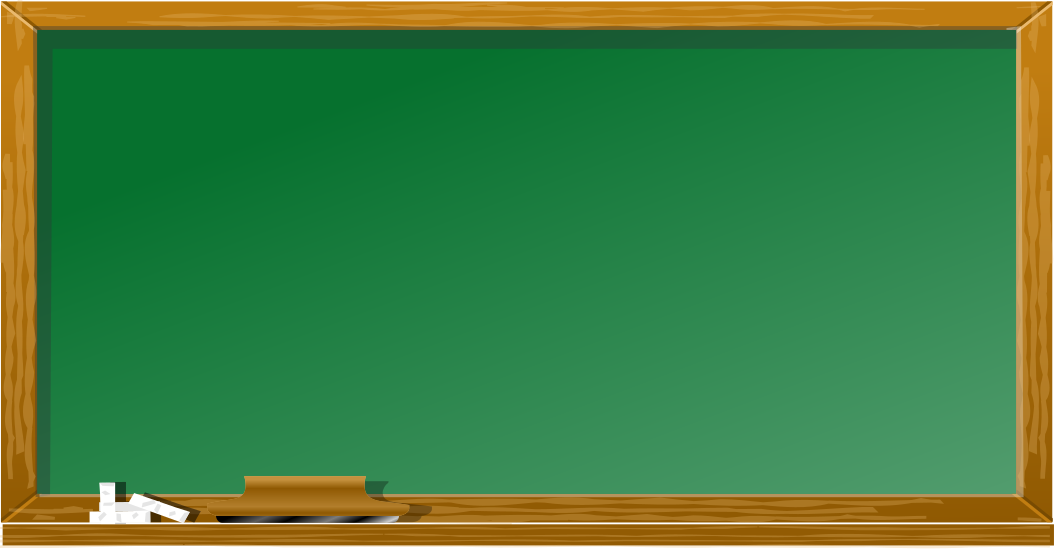 Câu hỏi: Đâu là cách đề phòng các bệnh về hệ vận động đúng nhất?
A. Bổ sung nhiều Canxi
C. Tắm nắng lúc 12 giờ trưa
B. Vận động nặng thường xuyên
D. Giữ cơ thể cân đối, vừa vặn
Đáp án: D
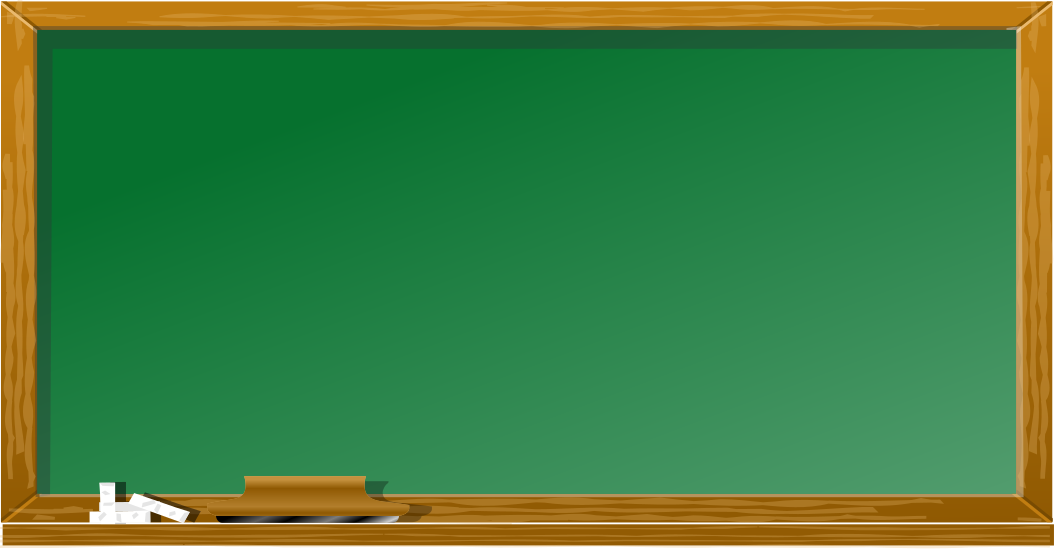 Câu hỏi: Nguyên nhân nào gây loãng xương trong các nguyên nhân sau đây?
A. Thiếu vitamin A
C. Mãn kinh ở phụ nữ
B. Béo phì
D. Cả 3 đáp án đều sai
Đáp án: C